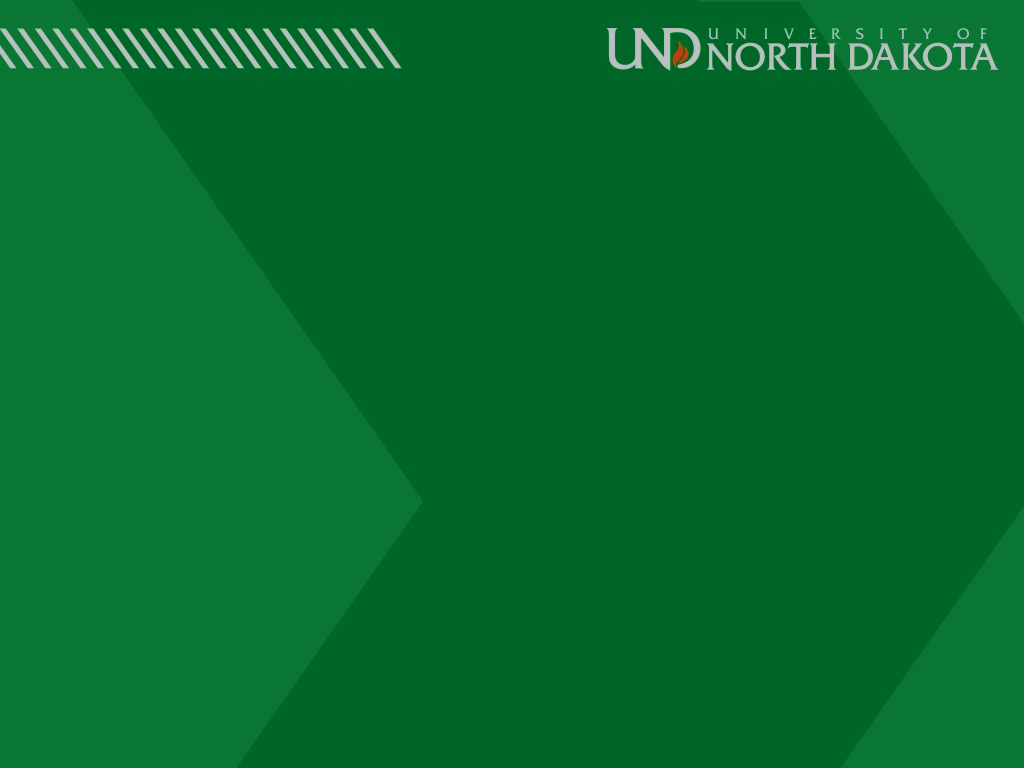 MELTING LAYER ANALYSIS OF IN-SITU OBSERVATIONS OBTAINED FROM MULTIPLE FIELD PROJECTS
Logan Twohey
Master’s Thesis Defense
University of North Dakota
July 15th, 2022
Committee Chair:
Dr. David Delene, UND
Committee Members:
Dr. Michael Poellot, UND
Dr. Andrew Heymsfield, NCAR
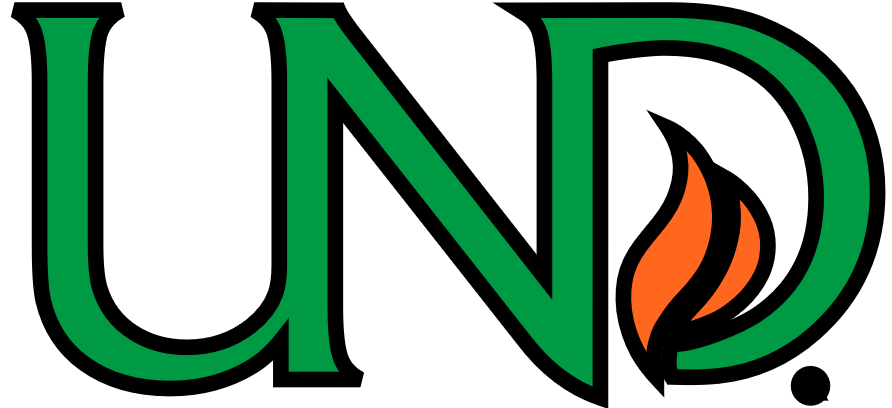 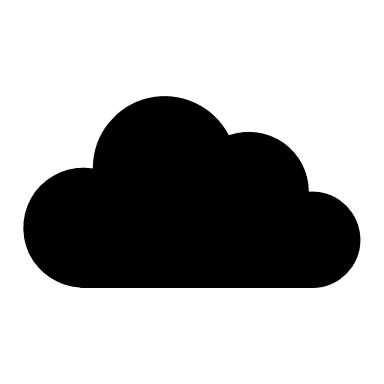 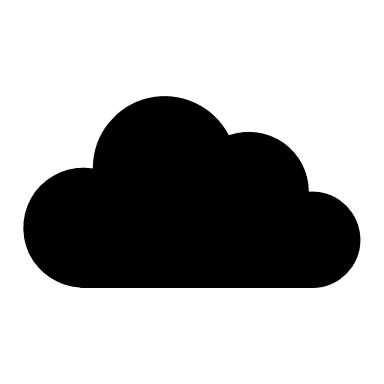 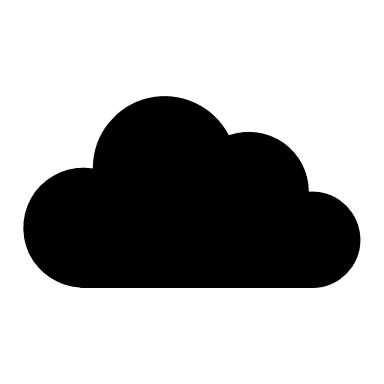 Motivation
The melting layer is the transition from ice to liquid in cold precipitating cloud systems.
Most studies on the melting layer have been through remote sensing with radar, laboratory experiments, and numerical models.
Relatively few studies have used in-situ observations due to difficulties in direct measurements.
In-situ observations can improve the representation of melting layer microphysics.
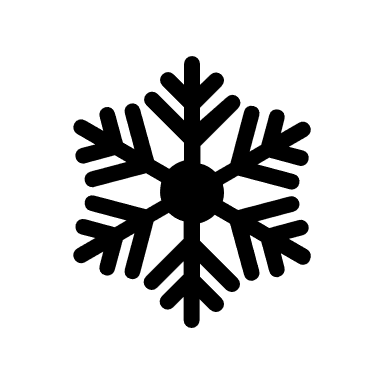 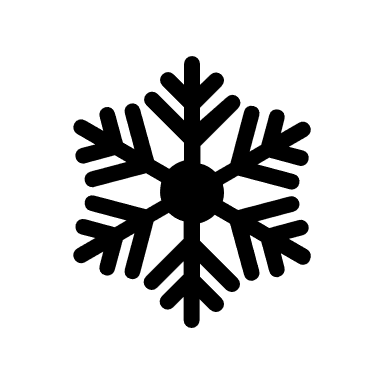 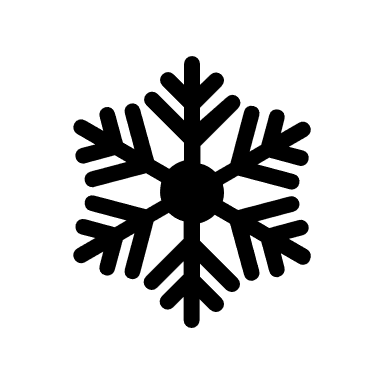 MELTING LAYER
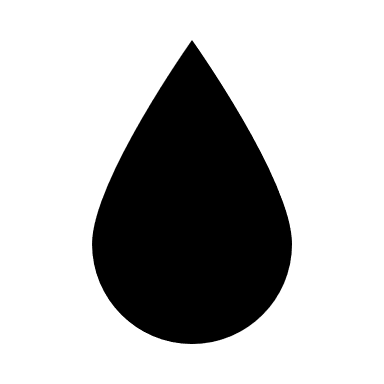 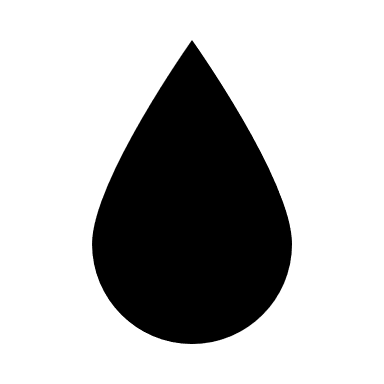 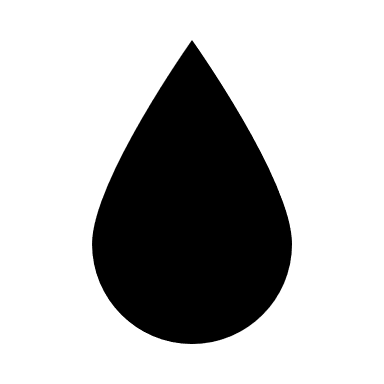 1
[Speaker Notes: Next slides: features of ML]
Radar Bright Band Signal
Magnitude up to 10 dBZ.
Contributing Factors
Increase in dielectric constant of hydrometeors beginning to melt
Nonsphericity of melting hydrometeors
Enhanced aggregation
Coupling of aggregation and breakup
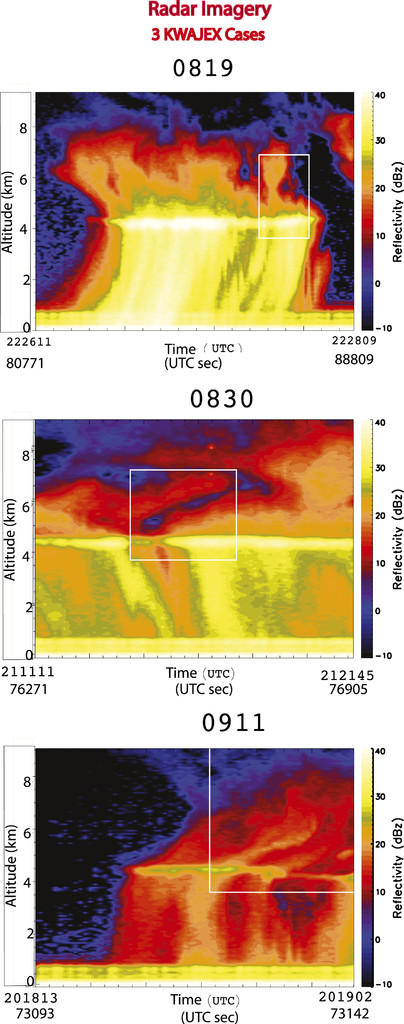 Adapted from Heymsfield et al. (2015) Figure 2
2
[Speaker Notes: Magnitude depends on precipitation rate]
(Quasi)-isothermal Layer
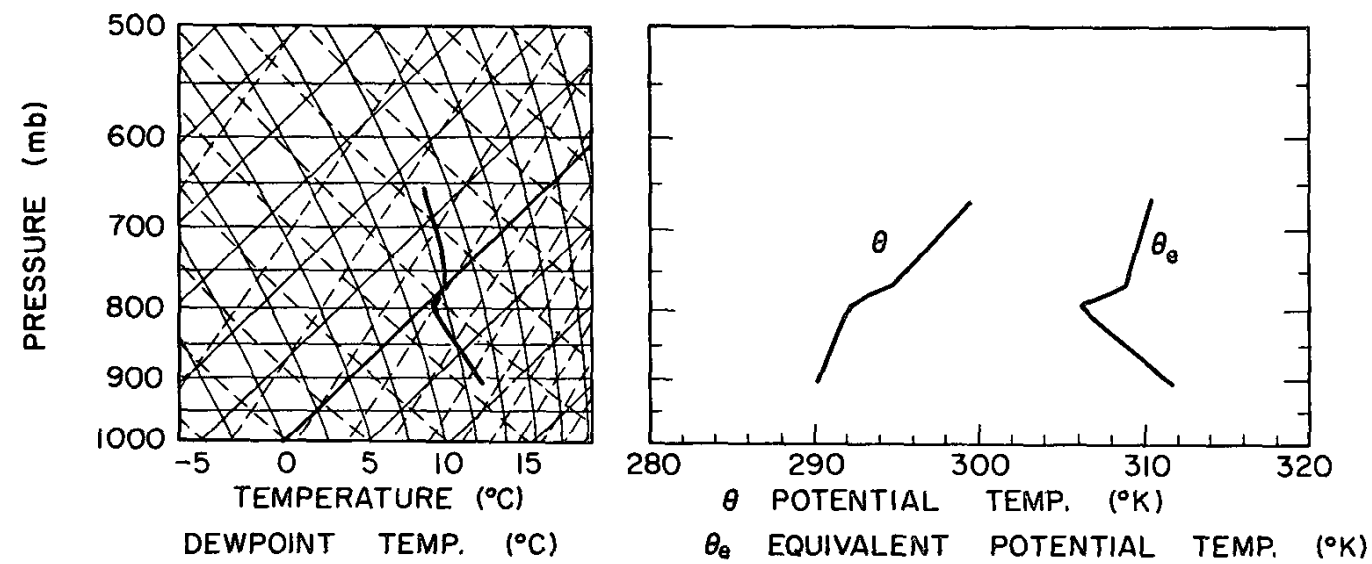 Diabatic cooling due to melting associated with a 0 °C isothermal or quasi-isothermal layer: 
Deepens the melting layer
Produces mesoscale circulations
Enhances frontogenesis
Processes are important in forecasting surface precipitation type
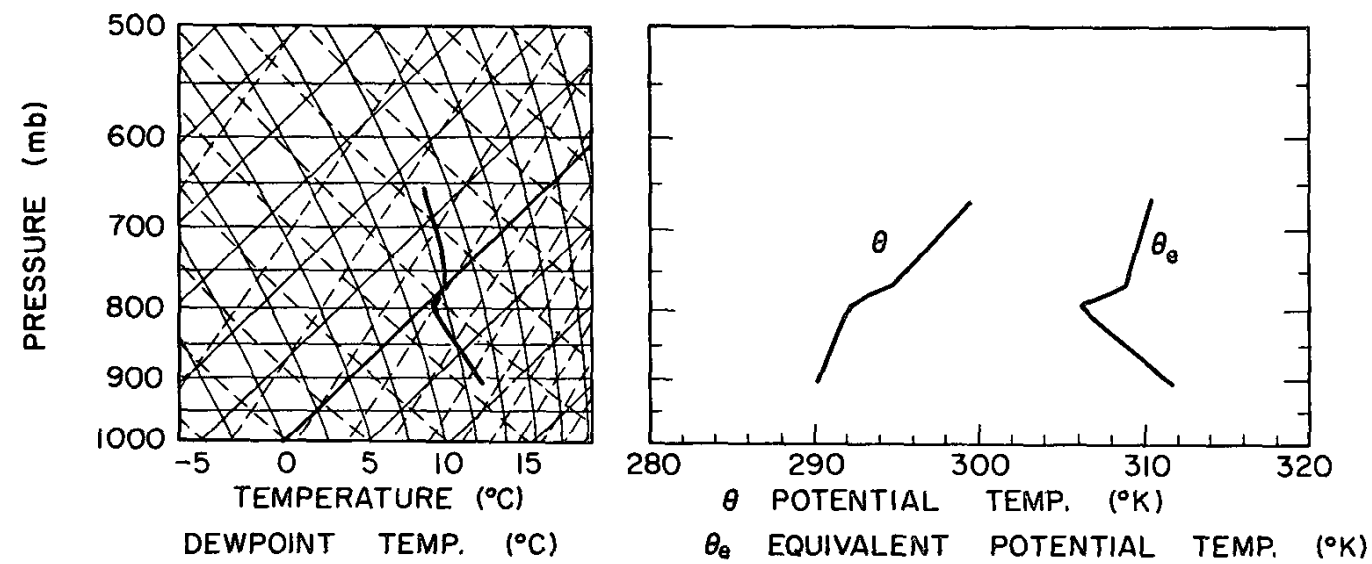 Adapted from Stewart et al. (1984) Figure 12
3
[Speaker Notes: Kain et al. (2000) studied a case where melting-induced cooling led to an unforecasted transition from rain to heavy snow.]
Summary of Findings From In-situ Studies
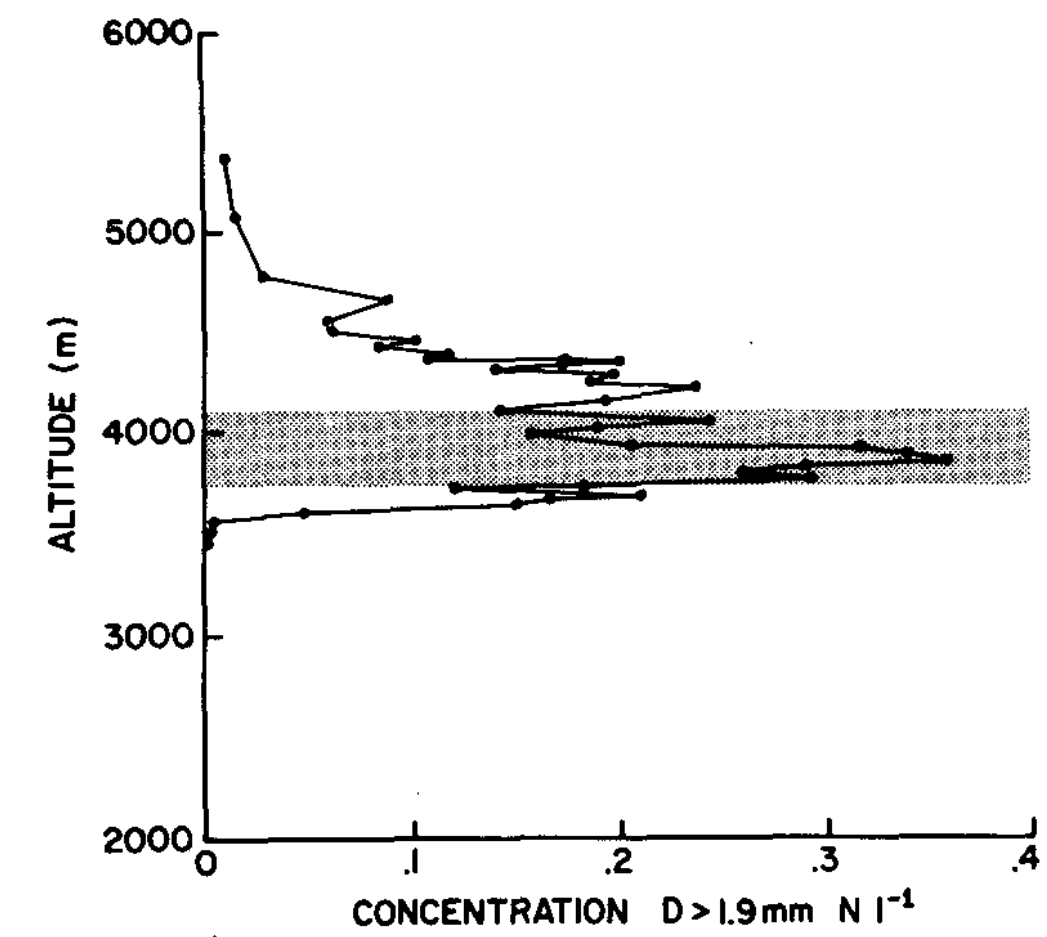 Large aggregates are the most common hydrometeor at 0 °C.
Aggregation is enhanced within the melting layer.
Adapted from Willis and Heymsfield (1989) Figure 9
4
[Speaker Notes: Shaded in gray is the isothermal layer.]
Summary of Findings From In-situ Studies
Large aggregates are the most common hydrometeor at 0 °C.
Aggregation is enhanced within the melting layer.
Relative humidity influences the melting process.
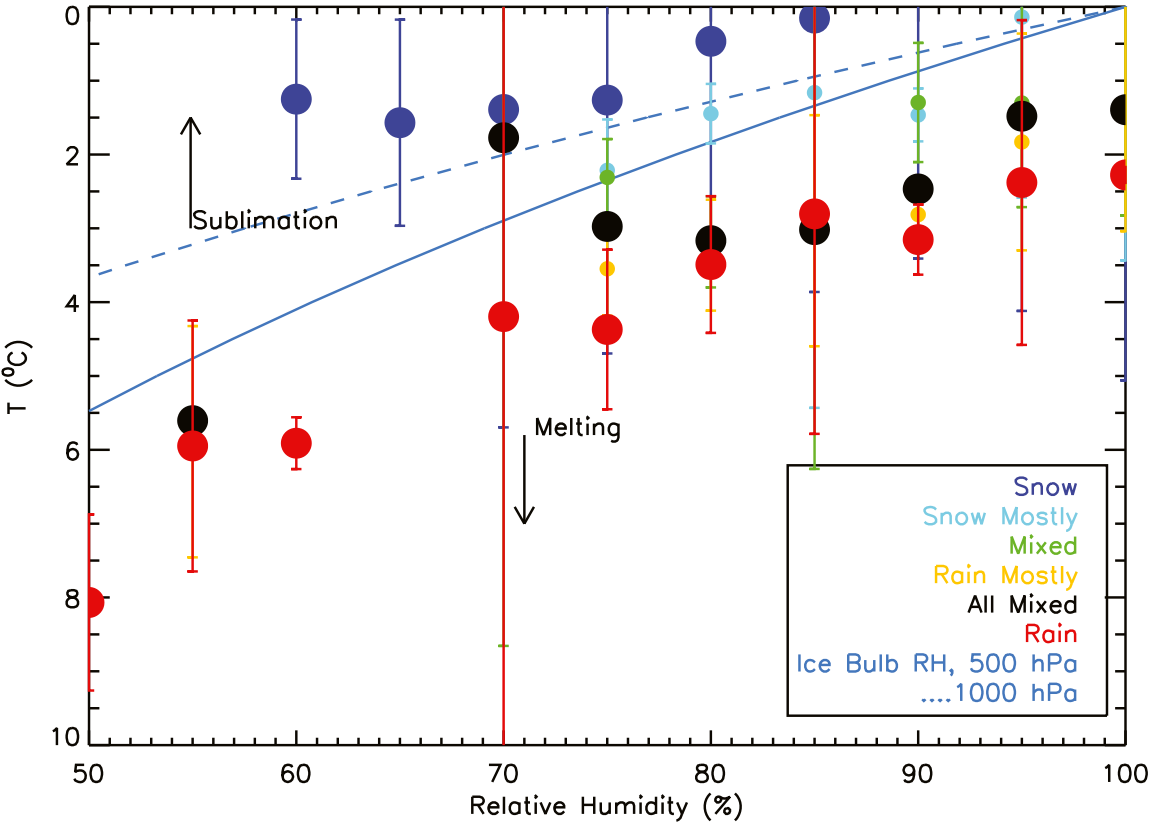 Adapted from Heysmfield et al. (2021) Figure 12
5
Summary of Findings From In-situ Studies
Large aggregates are the most common hydrometeor at 0 °C.
Aggregation is enhanced within the melting layer.
Relative humidity influences the melting process.
Melting causes an increase in hydrometeor area ratio.
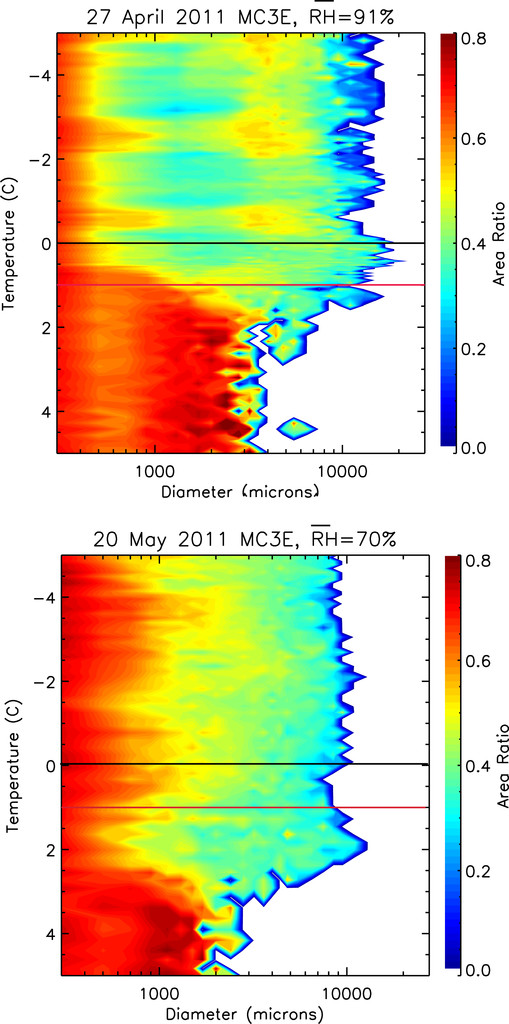 Adapted from Heymsfield et al. (2015) Figure 19
6
Summary of Findings From In-situ Studies
Large aggregates are the most common hydrometeor at 0 °C.
Aggregation is enhanced within the melting layer.
Relative humidity influences the melting process.
Melting causes an increase in hydrometeor area ratio.
Melting modifies the particle size distribution.
Temperature [°C]
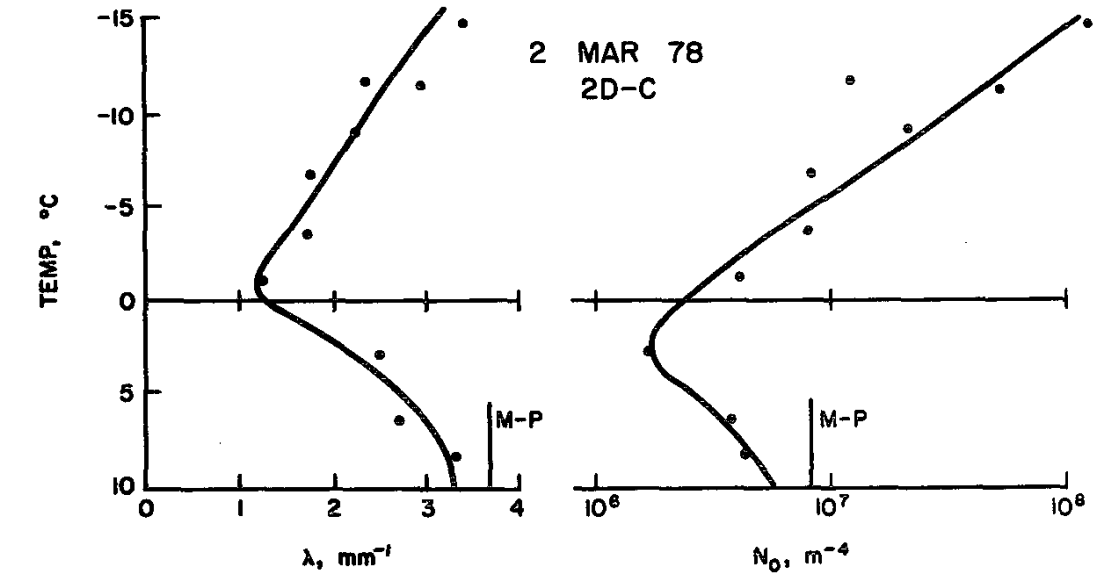 λ [mm-1]                    N0 [m-4]
Adapted from Stewart et al. (1984) Figure 9
7
Objective
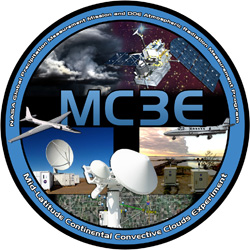 Extend previous in-situ analysis of the melting layer:
Characterize the particle size distribution and area ratio.
Determine the impact of relative humidity on the melting process.

Use direct observations from several recent NASA field campaigns which includes a variety of environments and storm types.
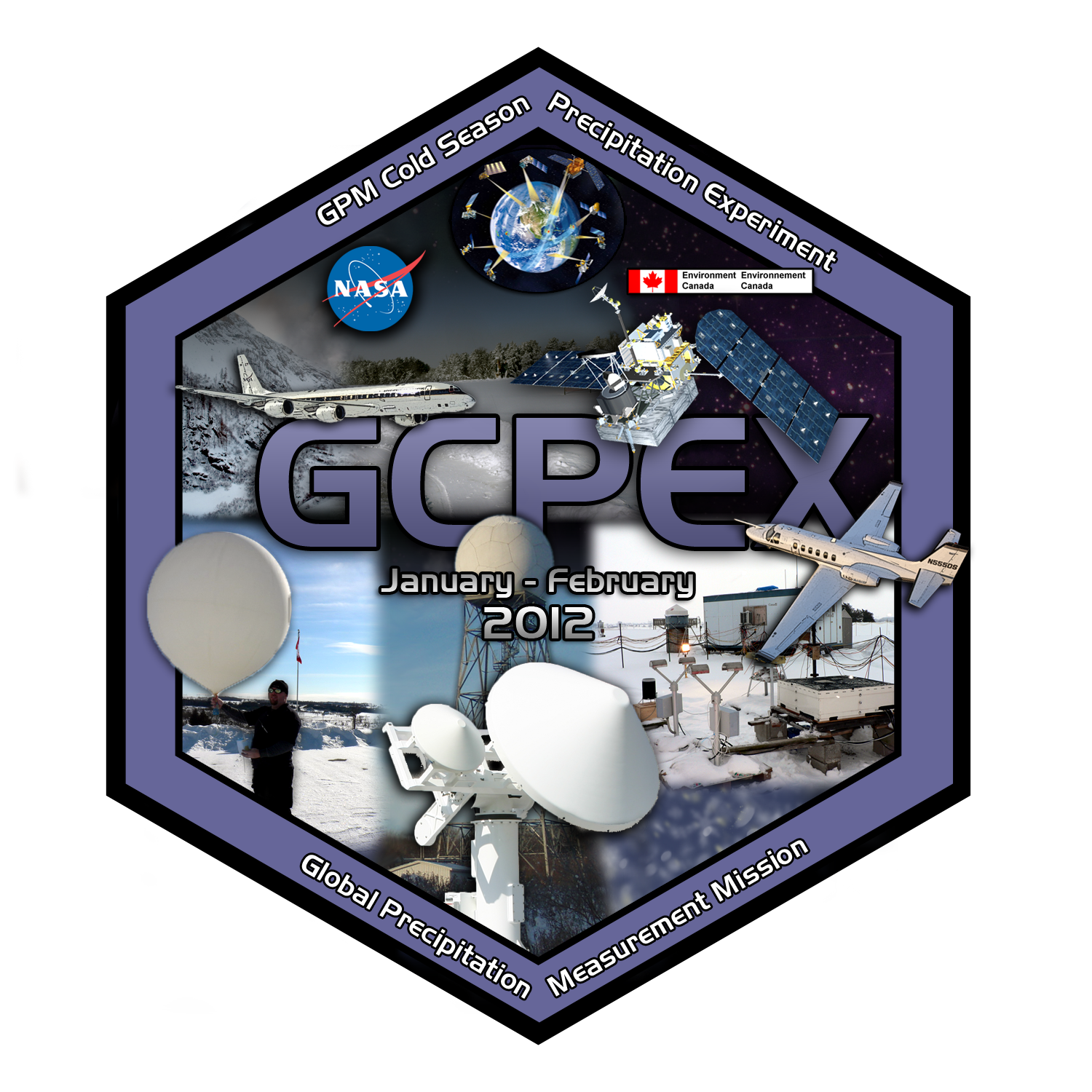 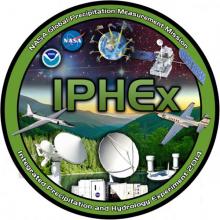 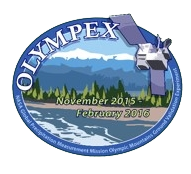 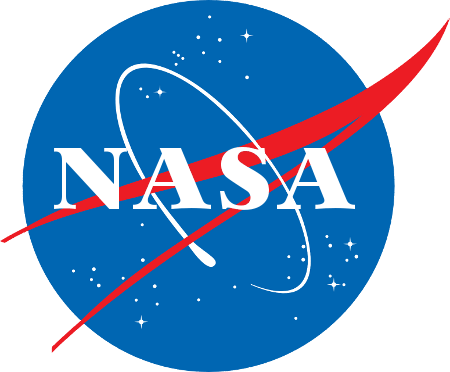 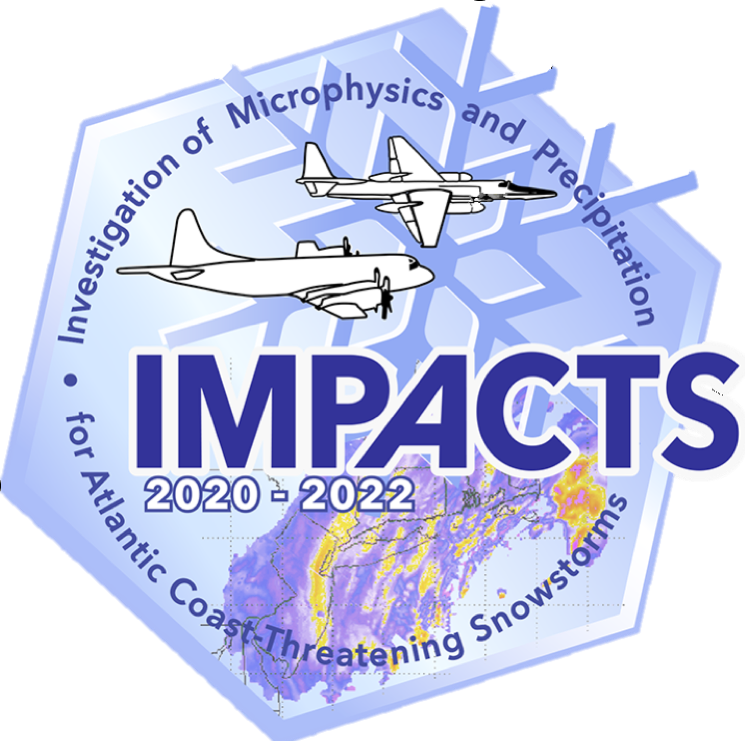 8
[Speaker Notes: How objectives can help:
* Relative humidity effects can be incorporated into numerical models to improve weather forecasts
* Understanding the evolution of the size distribution can improve rainfall estimates from radar observations]
NASA Field Campaigns
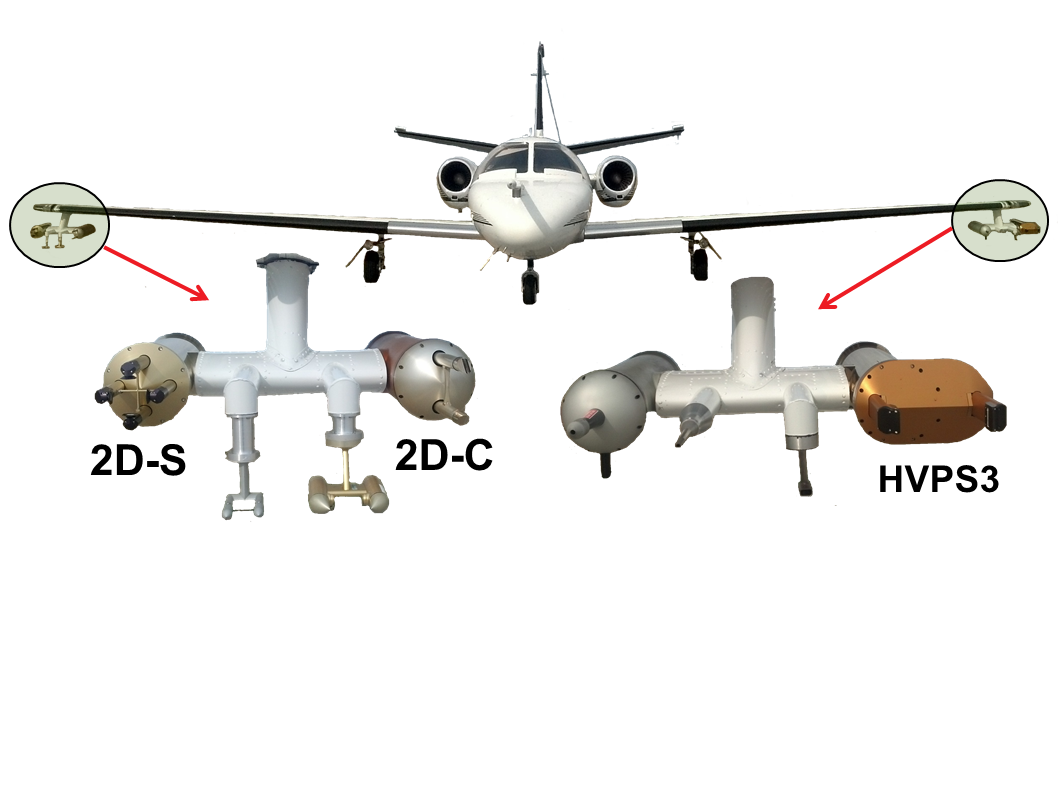 9
[Speaker Notes: Technically 2015-2016, but all of our melting layer cases from olympex are from 2015.]
Imaging Probes
Two-Dimensional Stereo (2D-S) probe has 10 µm pixel resolution

High Volume Precipitation Spectrometer Version 3 (HVPS3) has 150 µm pixel resolution

Data processed with the ADPAA software package and utilizes the SODA2
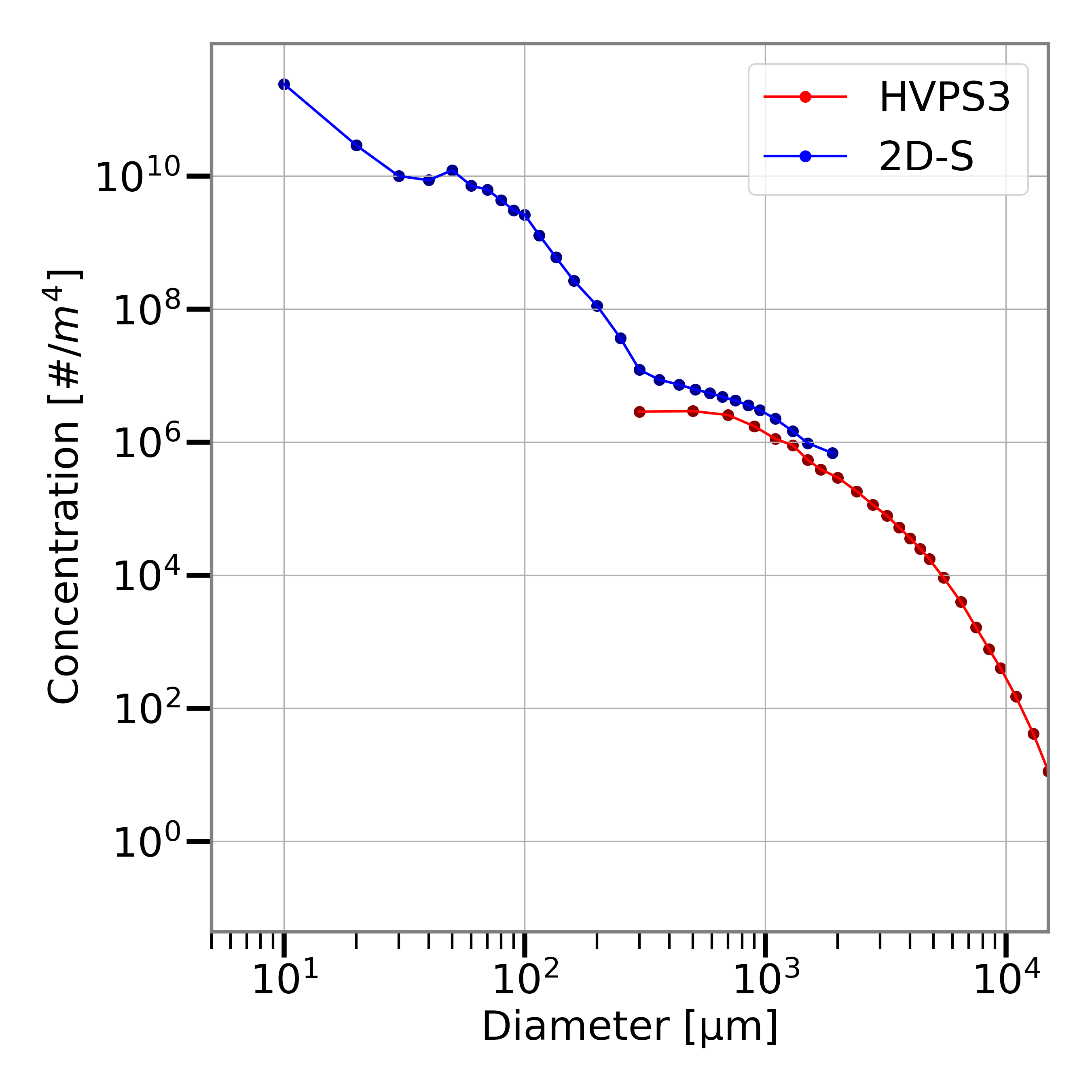 10
Imaging Probes
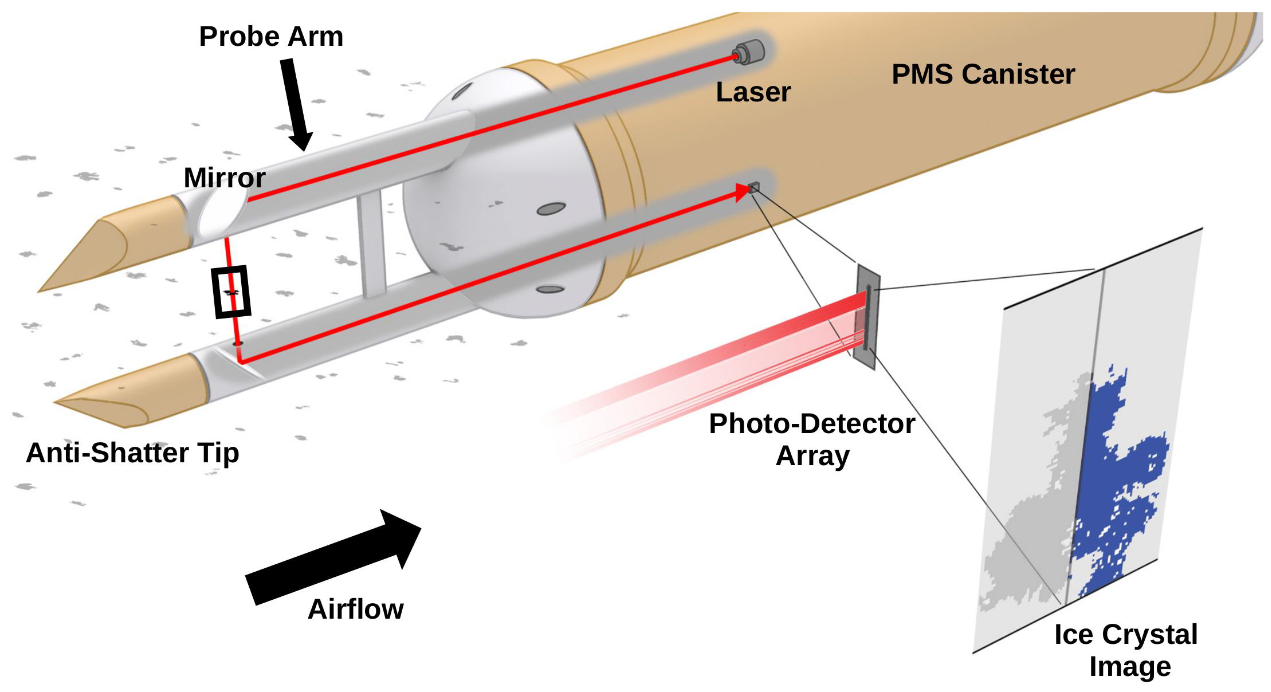 Adapted from Wagner and Delene (2022) Figure 1
11
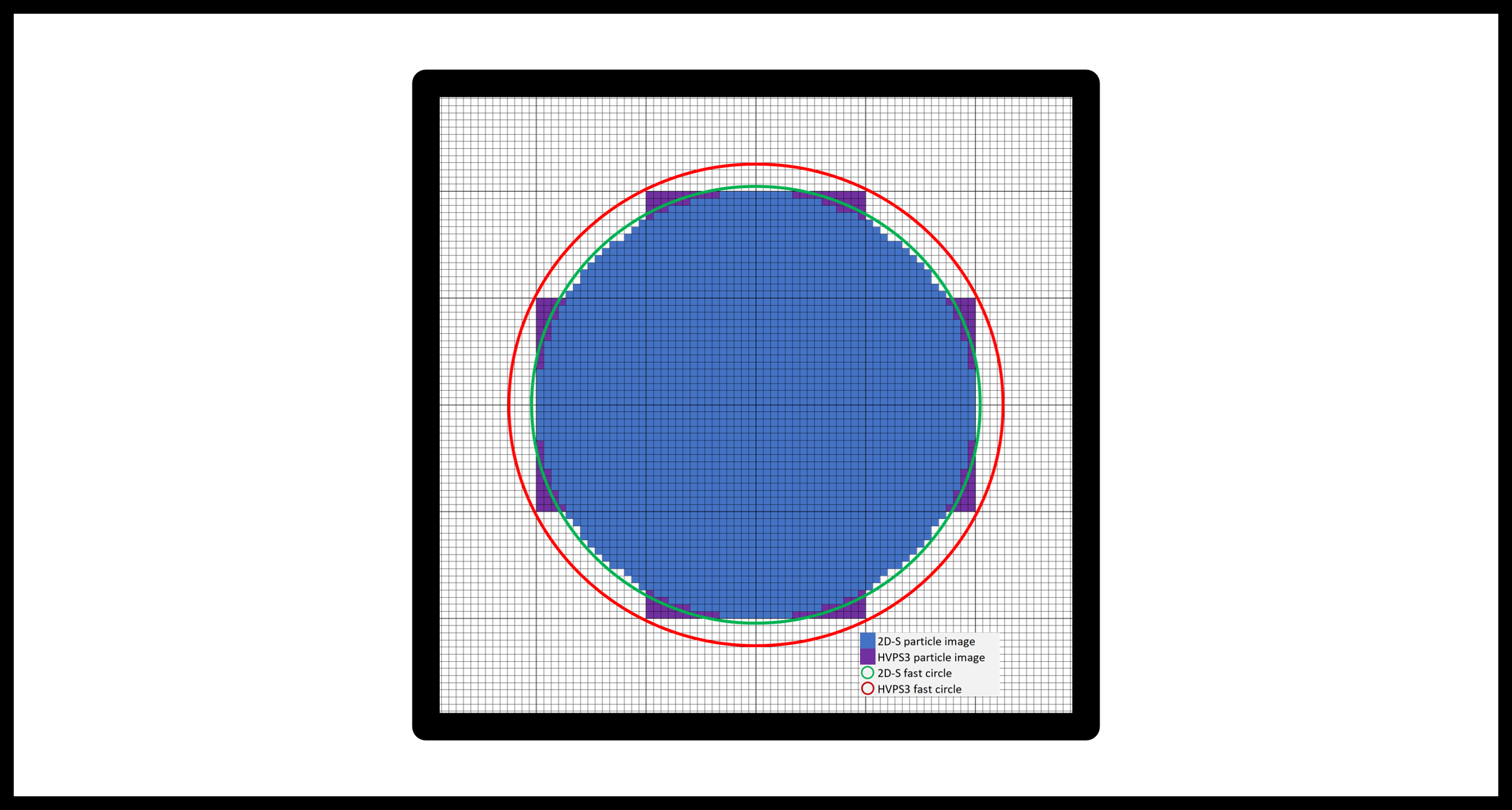 Area Ratio
Area ratio is the ratio of the particle image area to the fast circle area.
Low resolution probes such as the HVPS3 have lower area ratio for circular hydrometeors.
12
Melting Layer Depth
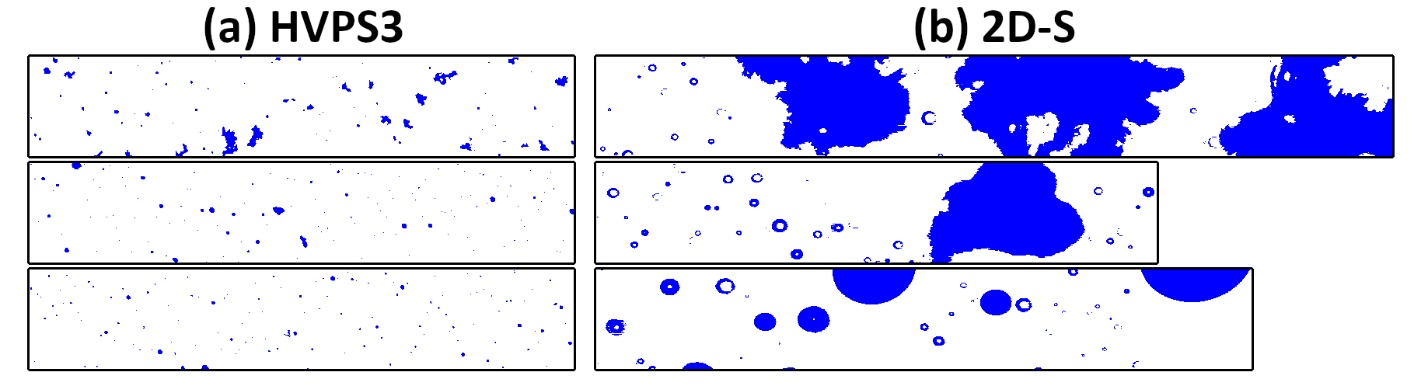 Top
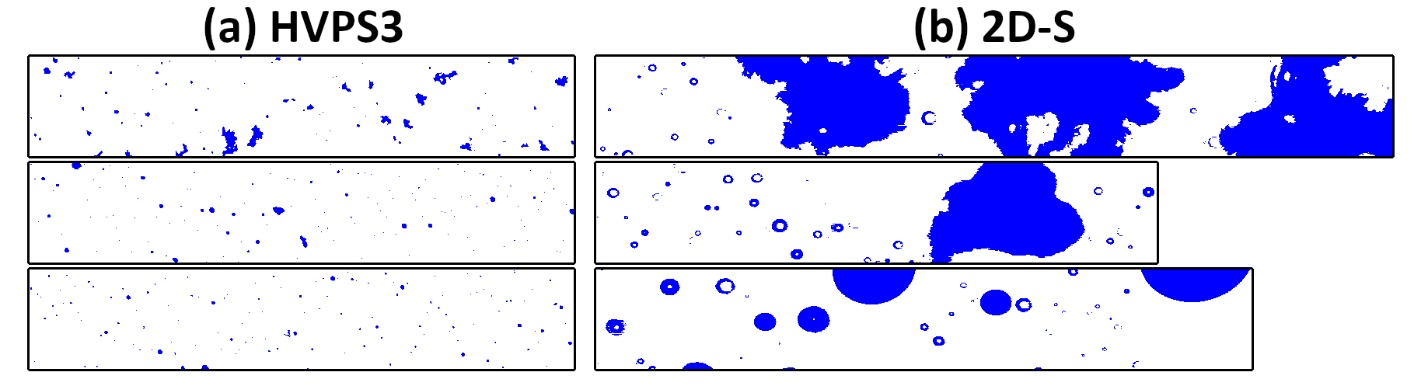 Middle
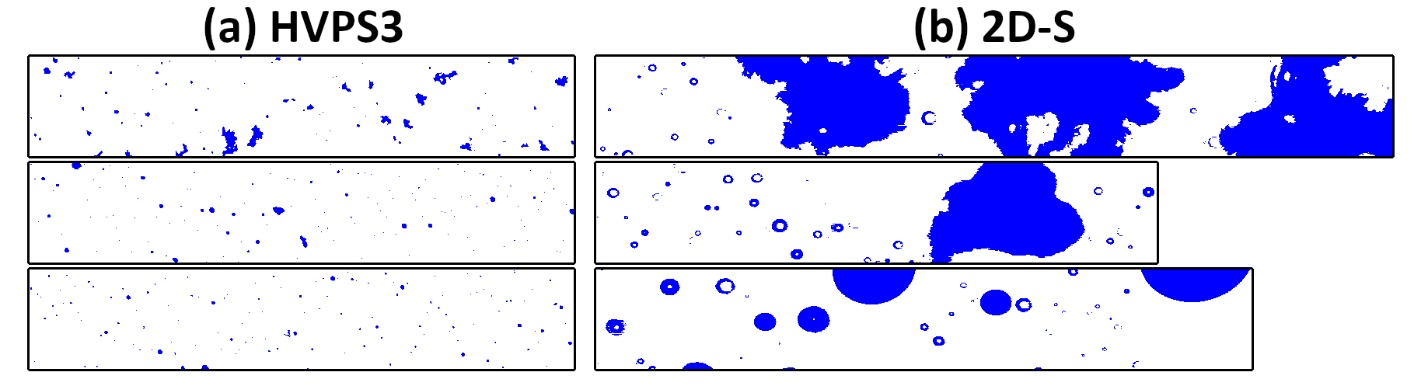 Bottom
Top: 0 °C ice-bulb isotherm (frozen hydrometeors, typically aggregates)
Middle: Mixed phase & partially melted hydrometeors
Bottom: All hydrometeors melted – images appear fully round
13
Ice-bulb Temperature Calculation
Ice-bulb temperature (and wet-bulb) calculated with the new bulbtemp ADPAA module that inputs:
Air temperature
Dew point temperature
Pressure
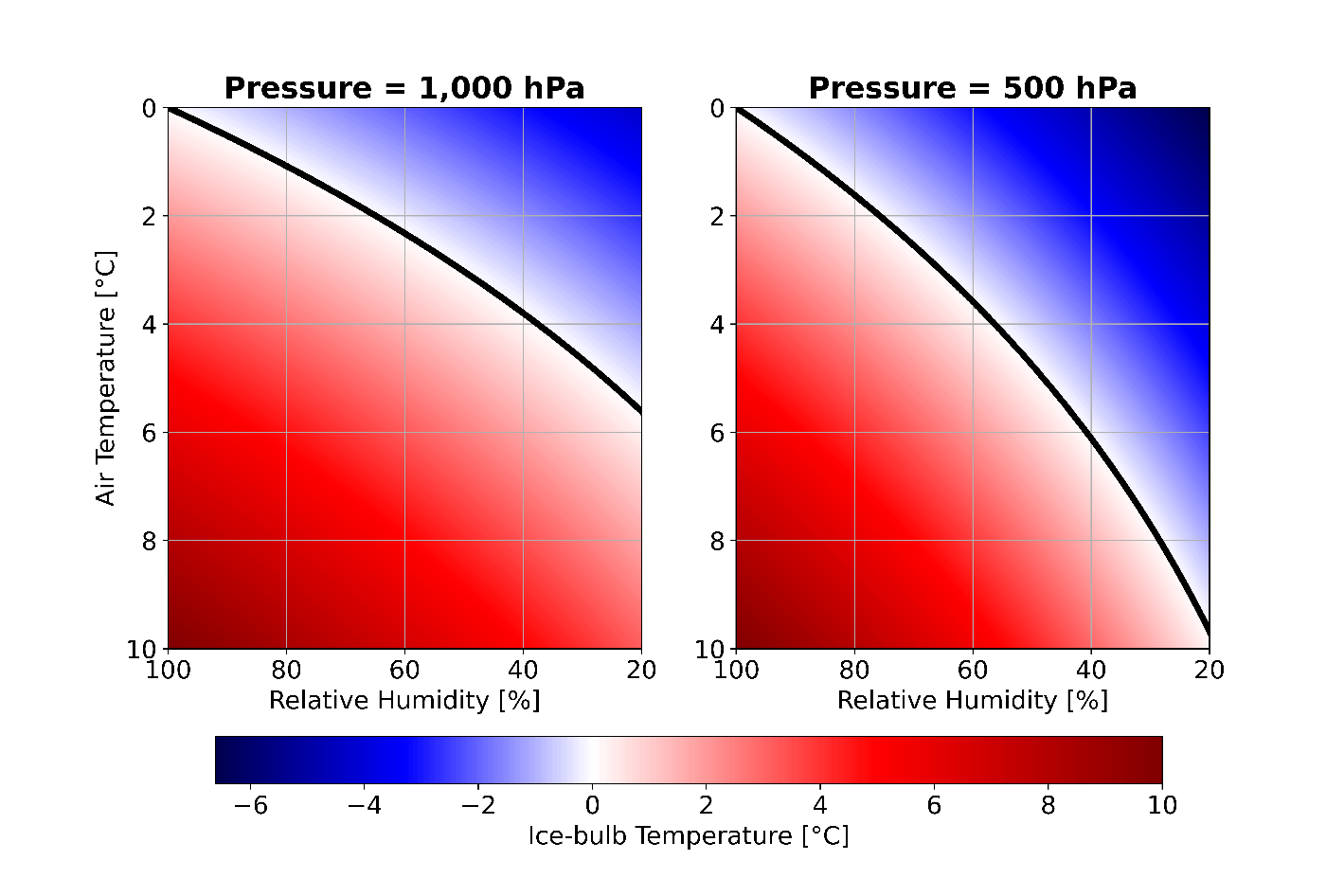 1.1 °C
1.8 °C
14
Melting Layer Profile
Melting Layer Criteria
Continuous vertical measurements of hydrometeors melting
Sampled during an ascent or descent
Minimum hydrometeor concentration threshold of 103 #/m4
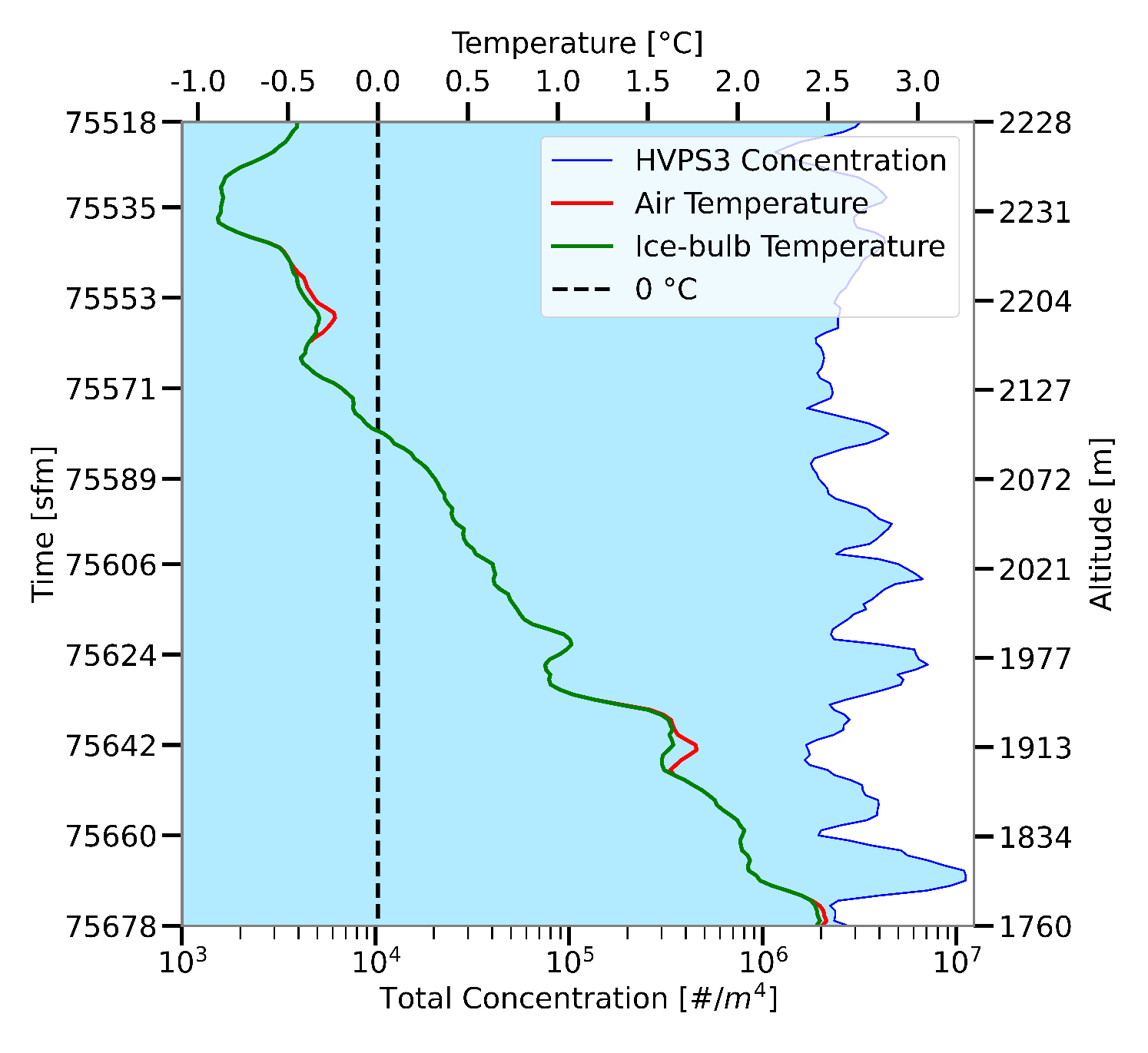 15
Penetration Type
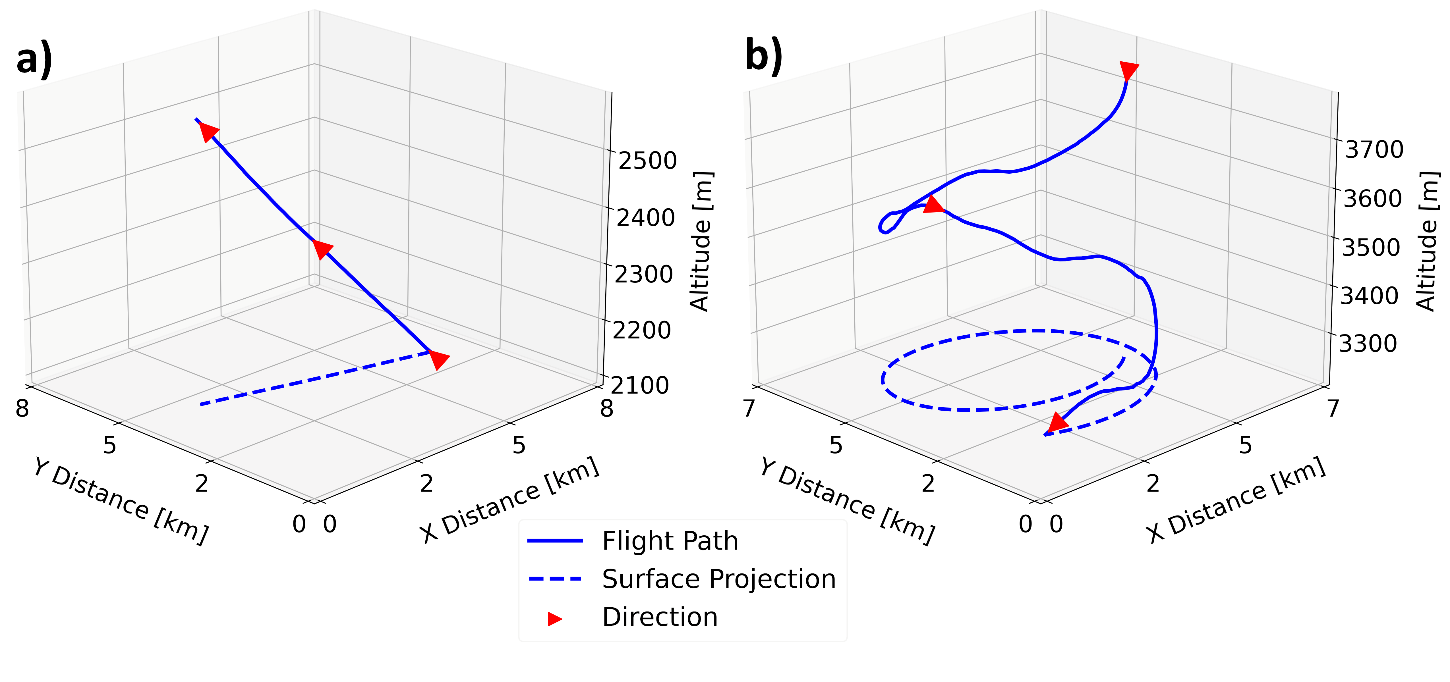 Spiral
Ramp
16
[Speaker Notes: X-Distance: Longitudinal
Y-Distance: Latitudinal


Some previous studies made a distinction between Eulerian and Lagrangian spirals]
Melting Layer Cases
1
4
6
5
9
8
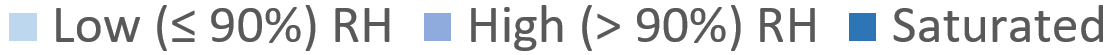 17
Melting Layer Cases
33 Total Cases
5 Case Types
High Relative Humidity - OLYMPEX_Ram-Des_98RH
Saturated - OLYMPEX_Ram-Des_100RH
Enhanced Aggregation
IMPACTS_Spi-Des_94RH
MC3E_Ram-Asc_83RHa
Low Relative Humidity – GCPEX_Spi-Des_84RH
Isothermal Layer – GCPEX_Spi-Asc_100RH
18
High Relative Humidity
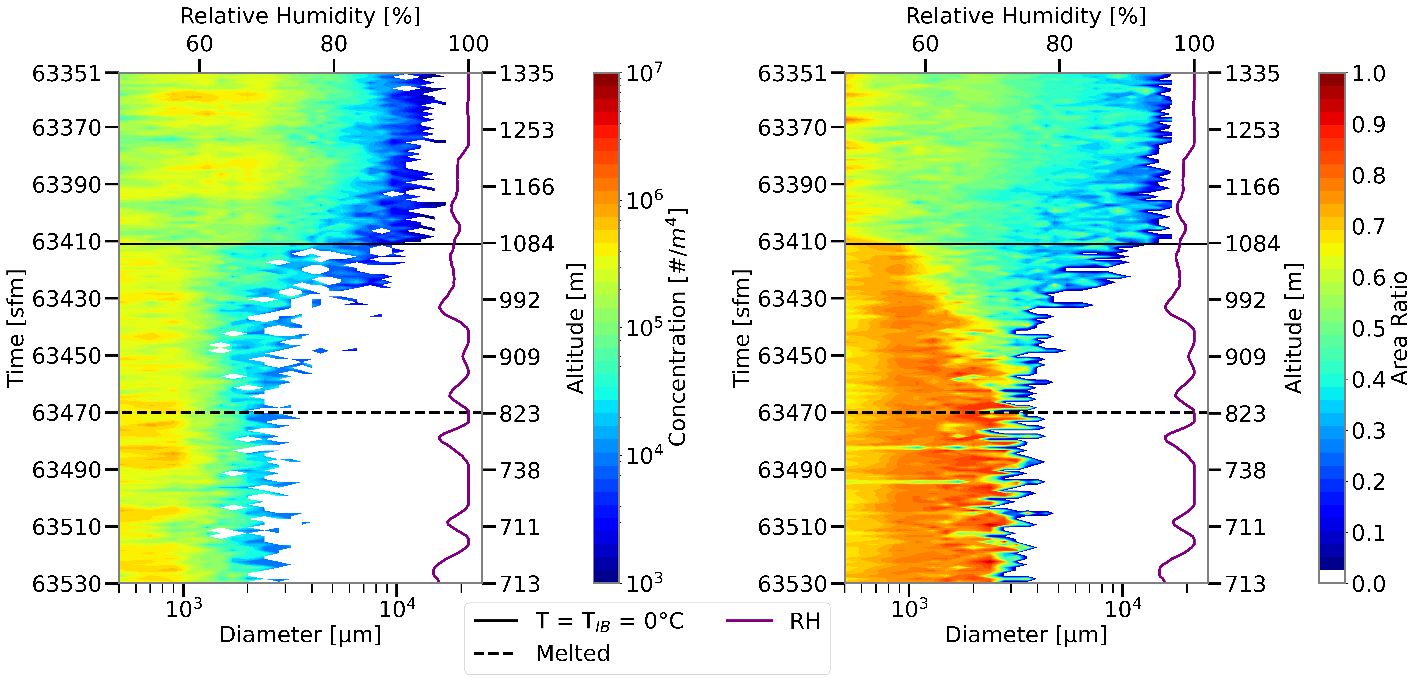 OLYMPEX_Ram_Des_98RHa
19
[Speaker Notes: OLYMPEX_Ram_Des_98RHa]
High Relative Humidity
Both exponential fit parameters lowest above melting layer.
Both increase as melting begins and concentration of large particles decreases.
Most significant changes near the melting layer top.
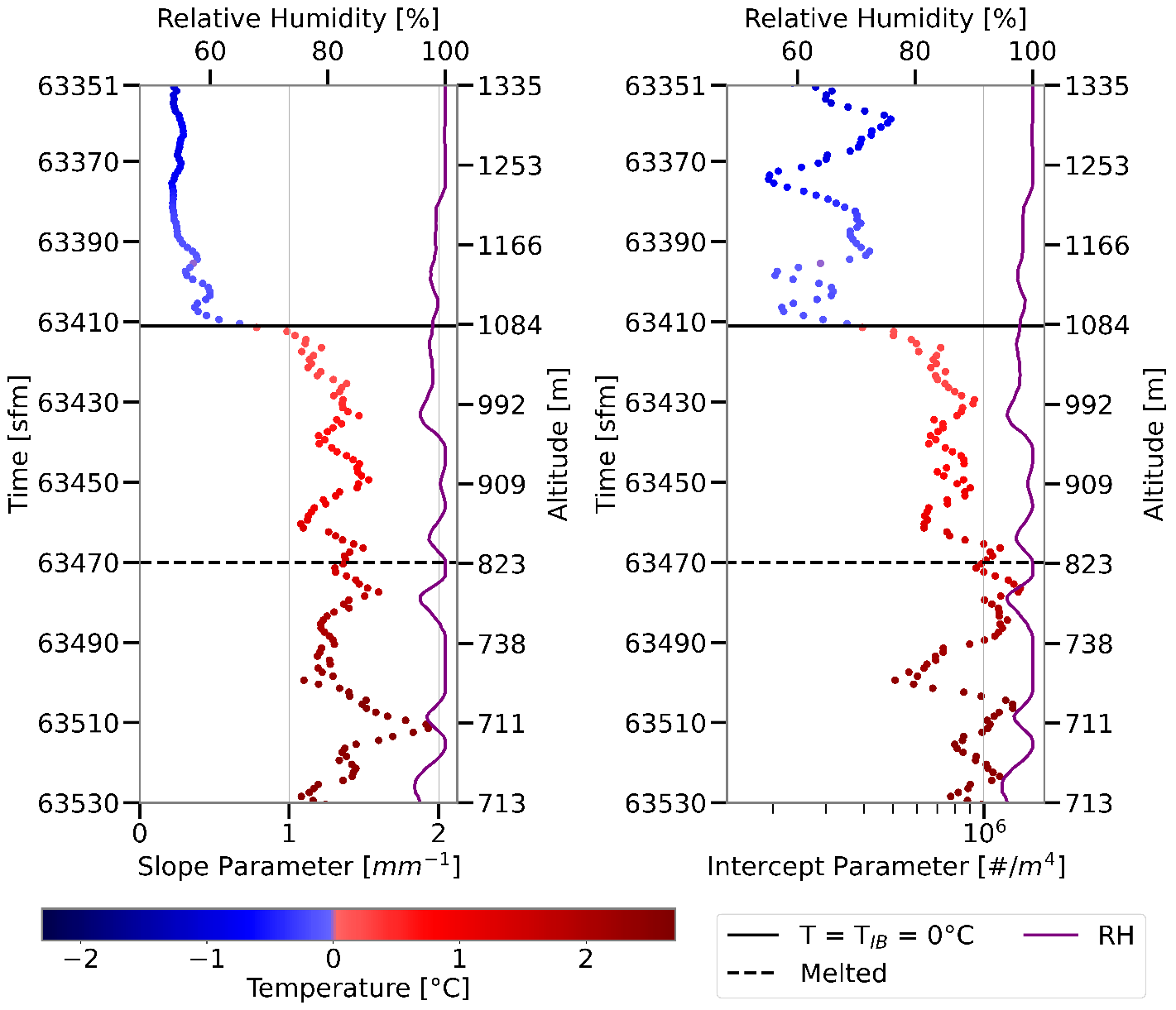 OLYMPEX_Ram_Des_98RHa
20
[Speaker Notes: OLYMPEX_Ram_Des_98RHa]
Saturated Case
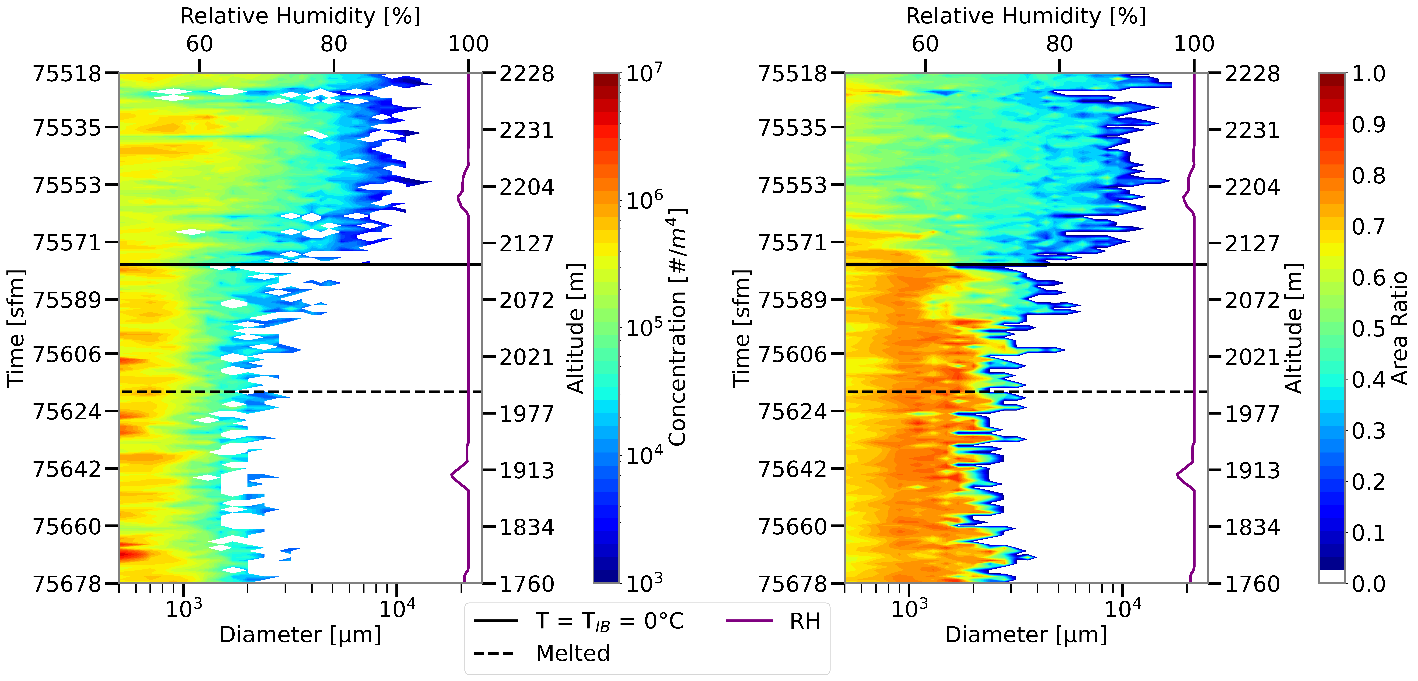 OLYMPEX_Ram_Des_100RH
21
Saturated Case
Both parameters smallest above melting layer.
Both parameters slightly larger below the melting layer than within.
Distinct spikes in parameters associated with increases of small hydrometeor concentration.
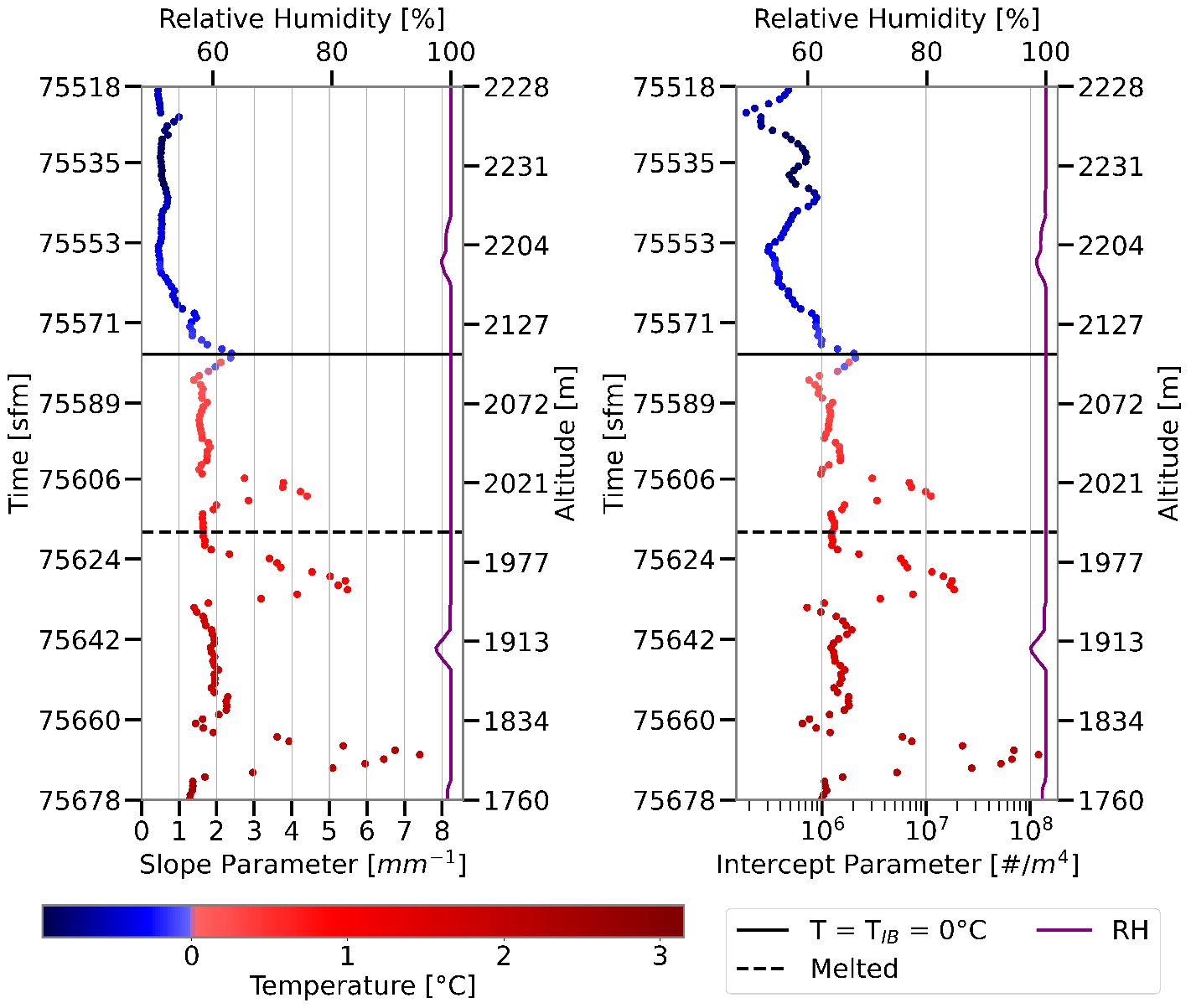 OLYMPEX_Ram_Des_100RH
22
Significant Aggregation Cases
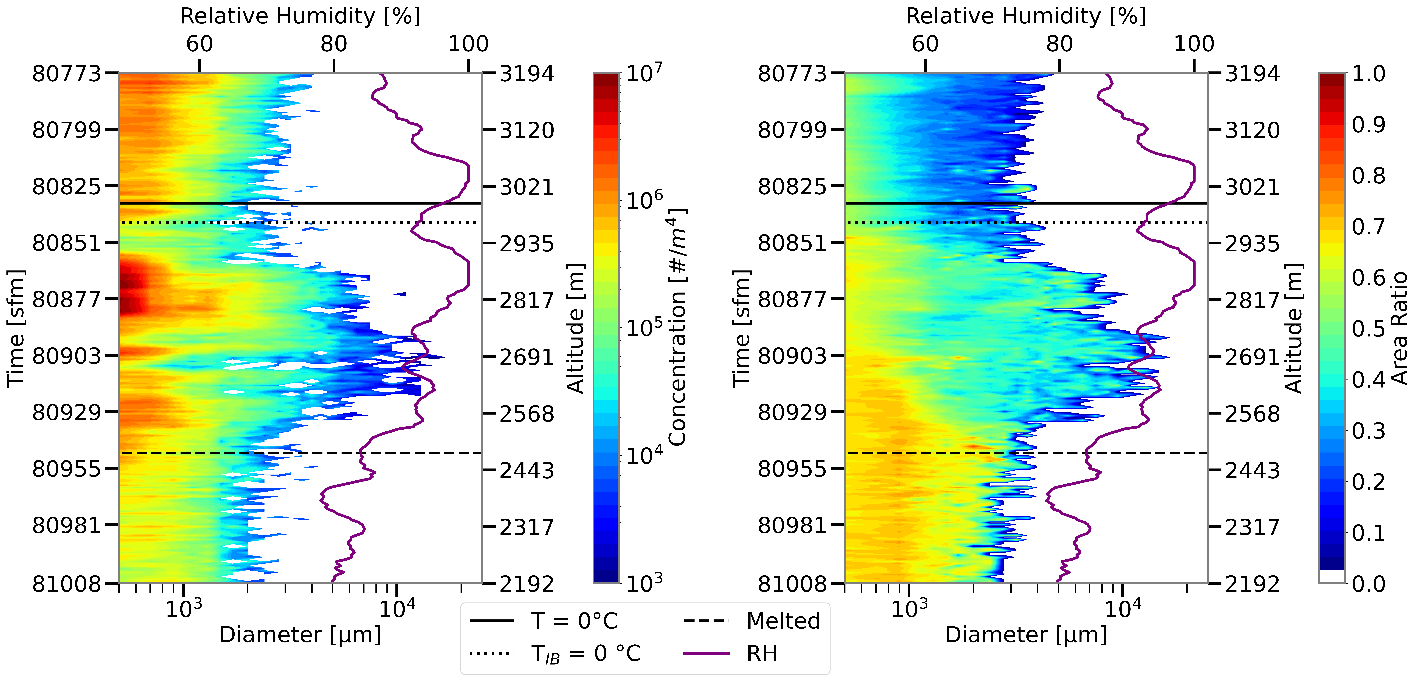 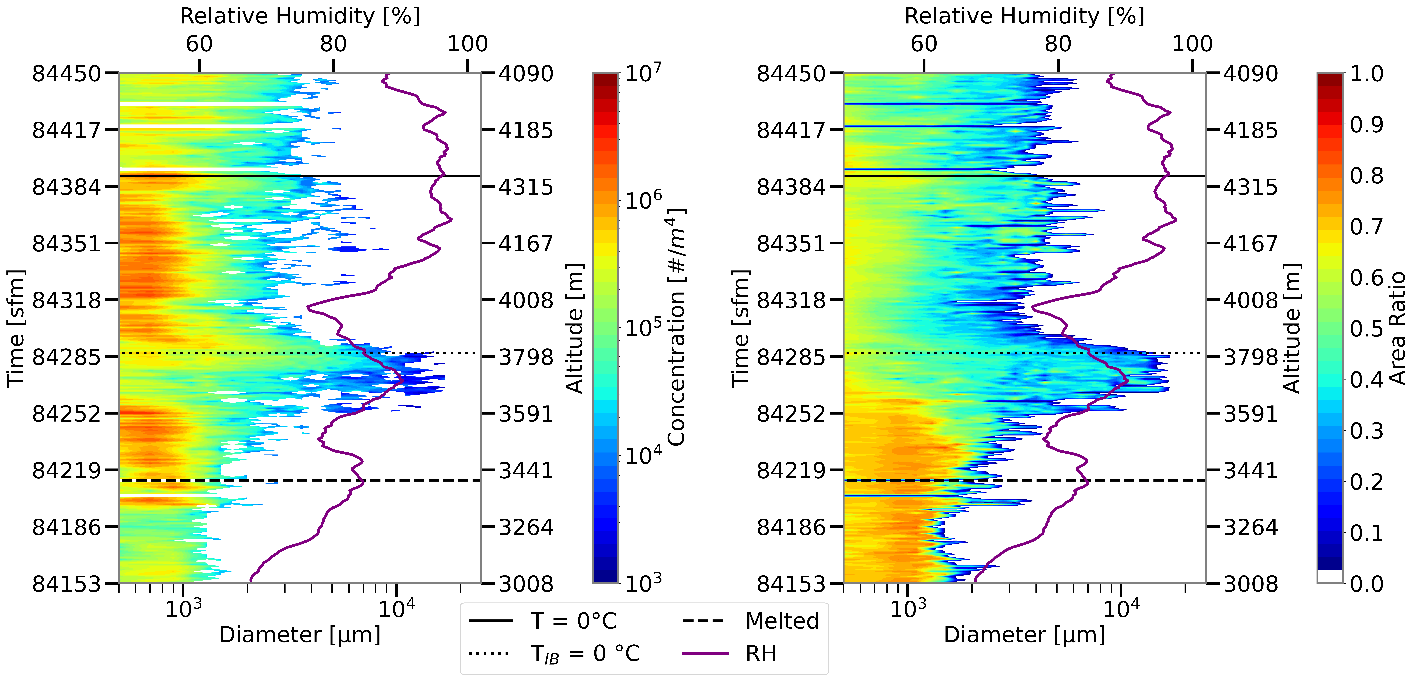 IMPACTS_Spi_Des_94RH
MC3E_Ram-Asc_83RHa
23
Low Relative Humidity
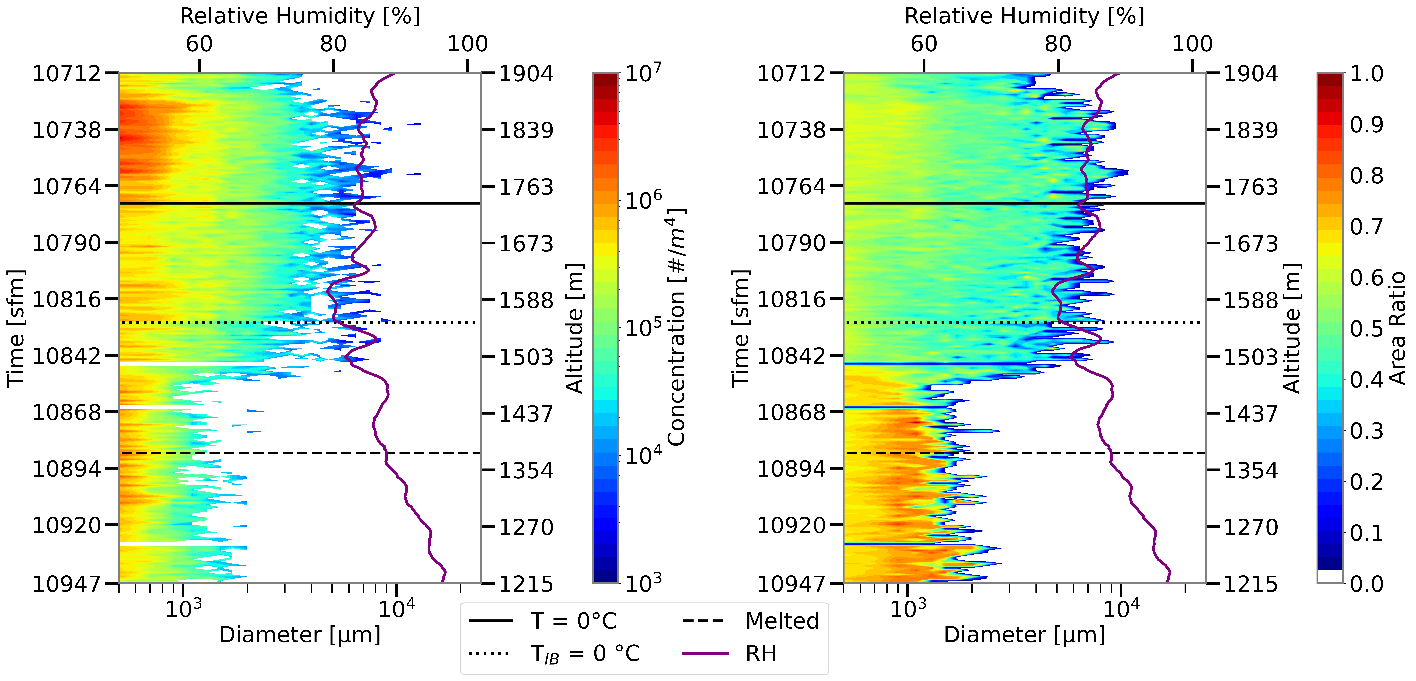 GCPEX_Spi-Des_84RH
24
[Speaker Notes: GCPEX_Lag_Des_84RH]
Low Relative Humidity
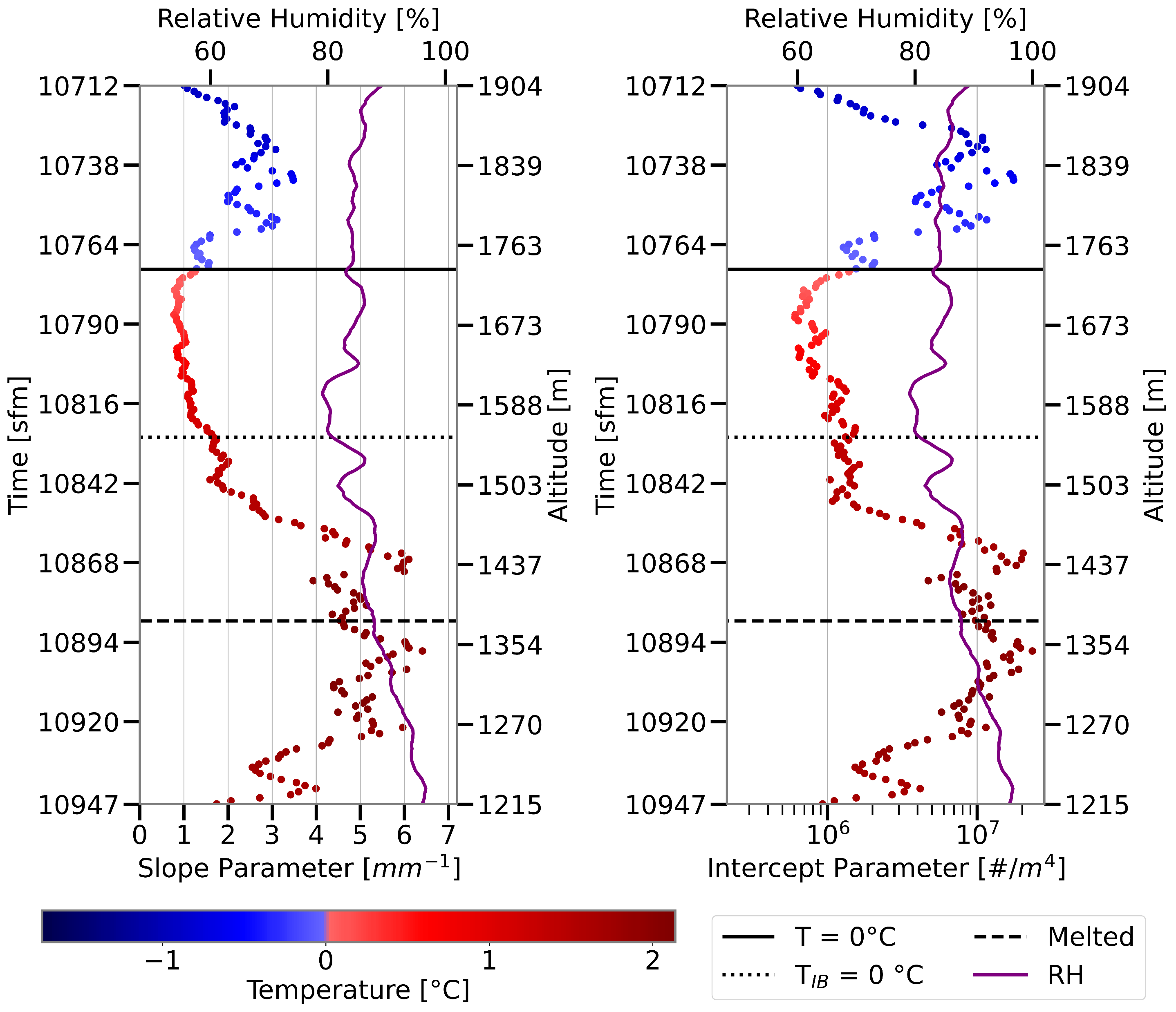 GCPEX_Spi-Des_84RH
25
[Speaker Notes: GCPEX_Lag_Des_84RH]
Quasi-isothermal Layer
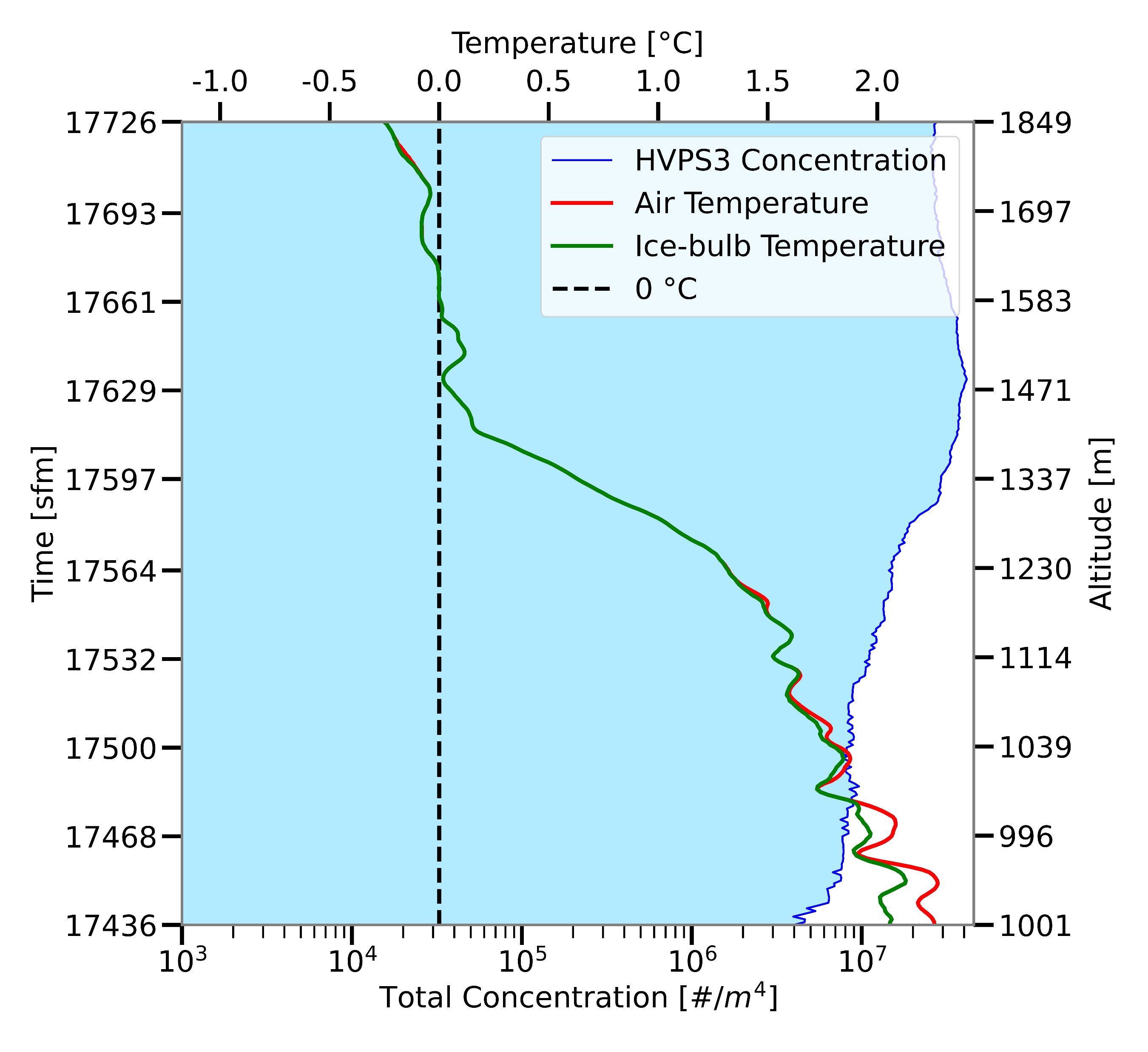 26
[Speaker Notes: One more case had isothermal layer, but that was solely above the melting layer, so not due to melting.]
Above to Within
Melting Layer
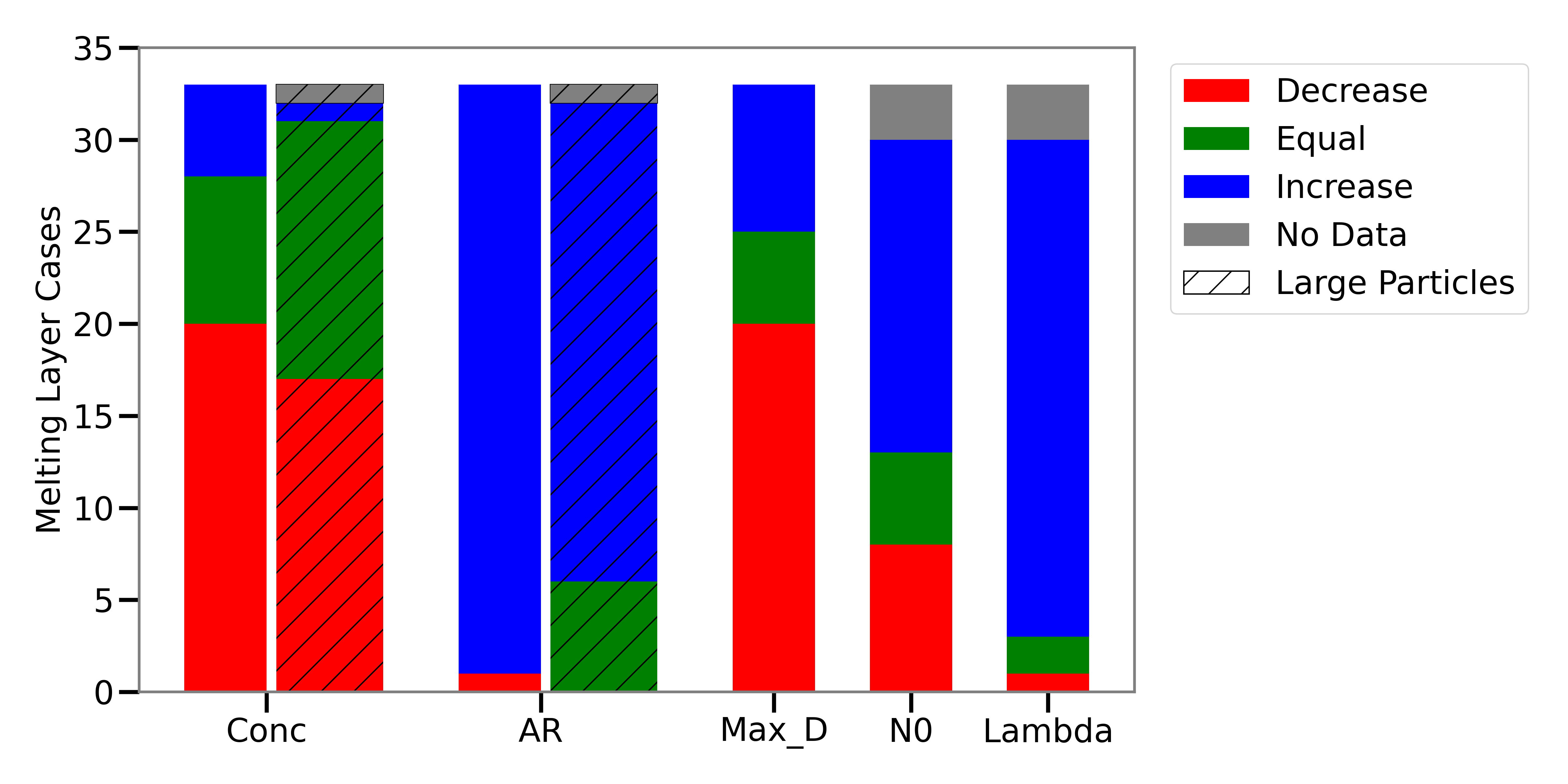 Results
Total Cases
Concentration decreases
More frequent with low relative humidity
Area ratio increases
Max diameter decreases
Exponential Fit
Slope parameter increases
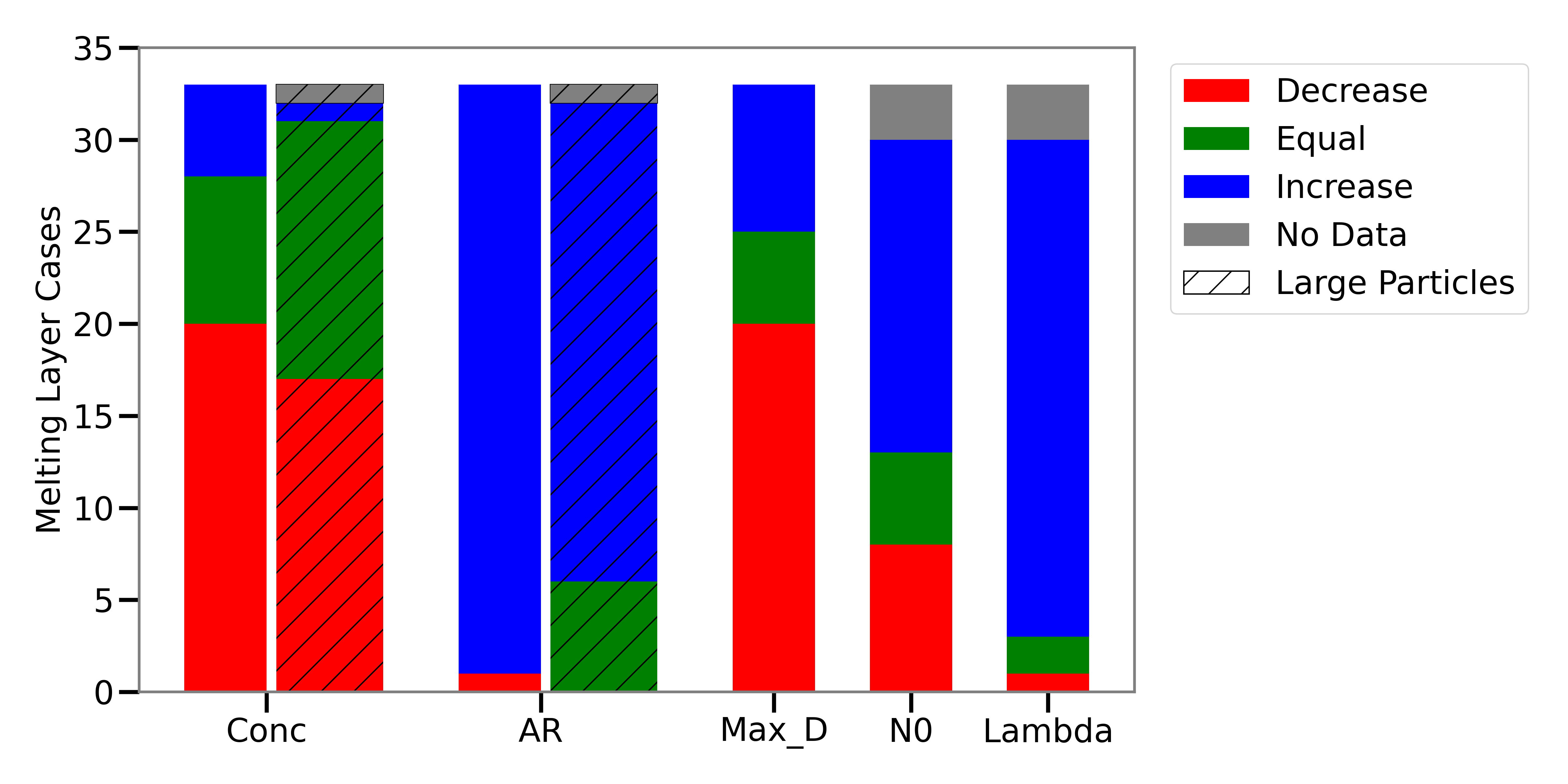 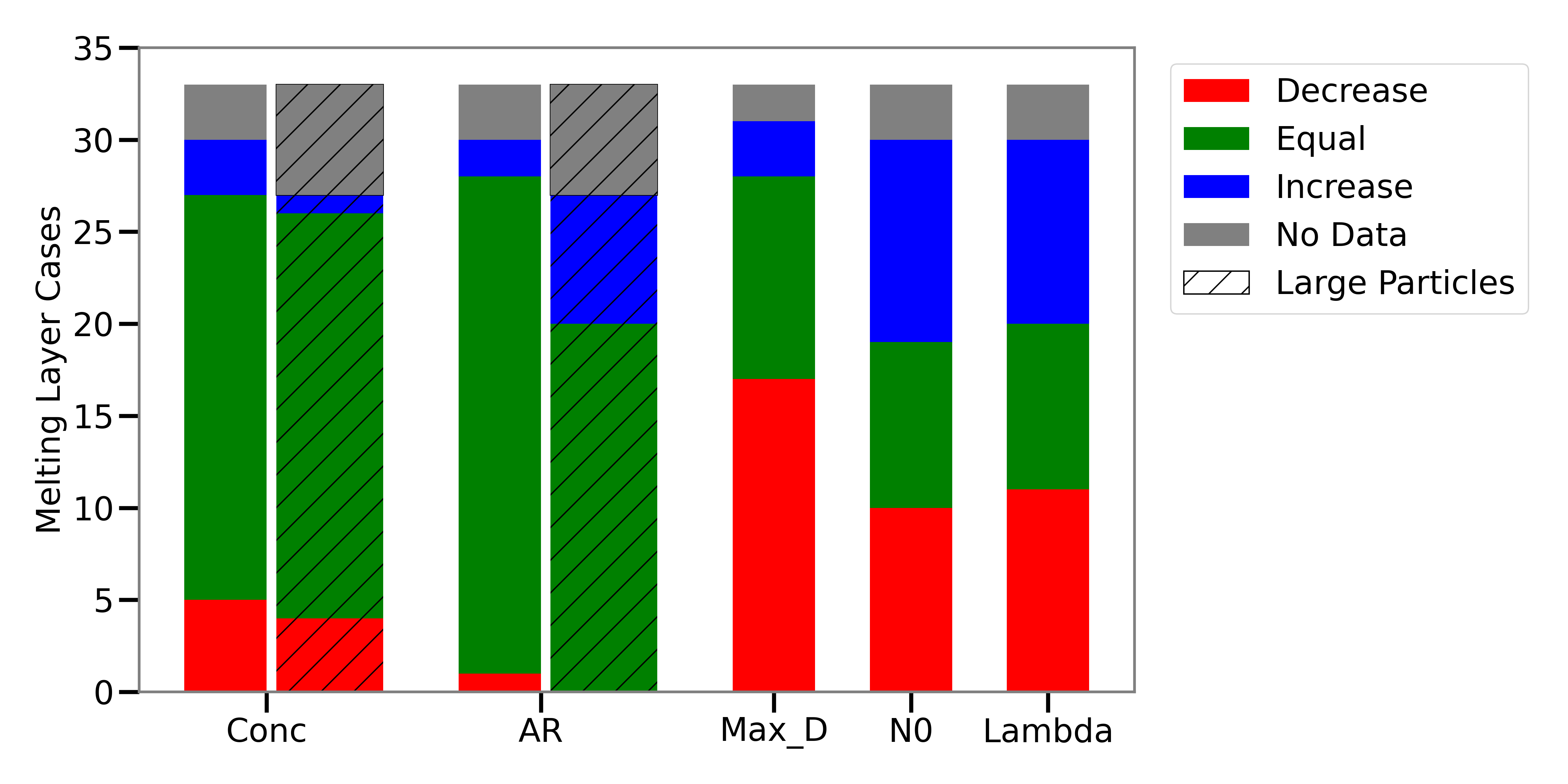 Total Cases
Conc = Concentration
AR = Area Ratio
Max_D = Maximum Diameter
N0 = Intercept Parameter
λ = Slope Parameter
Within to Below
Melting Layer
27
λ
N0
[Speaker Notes: Highlight in order left to right]
Above to Within
Melting Layer
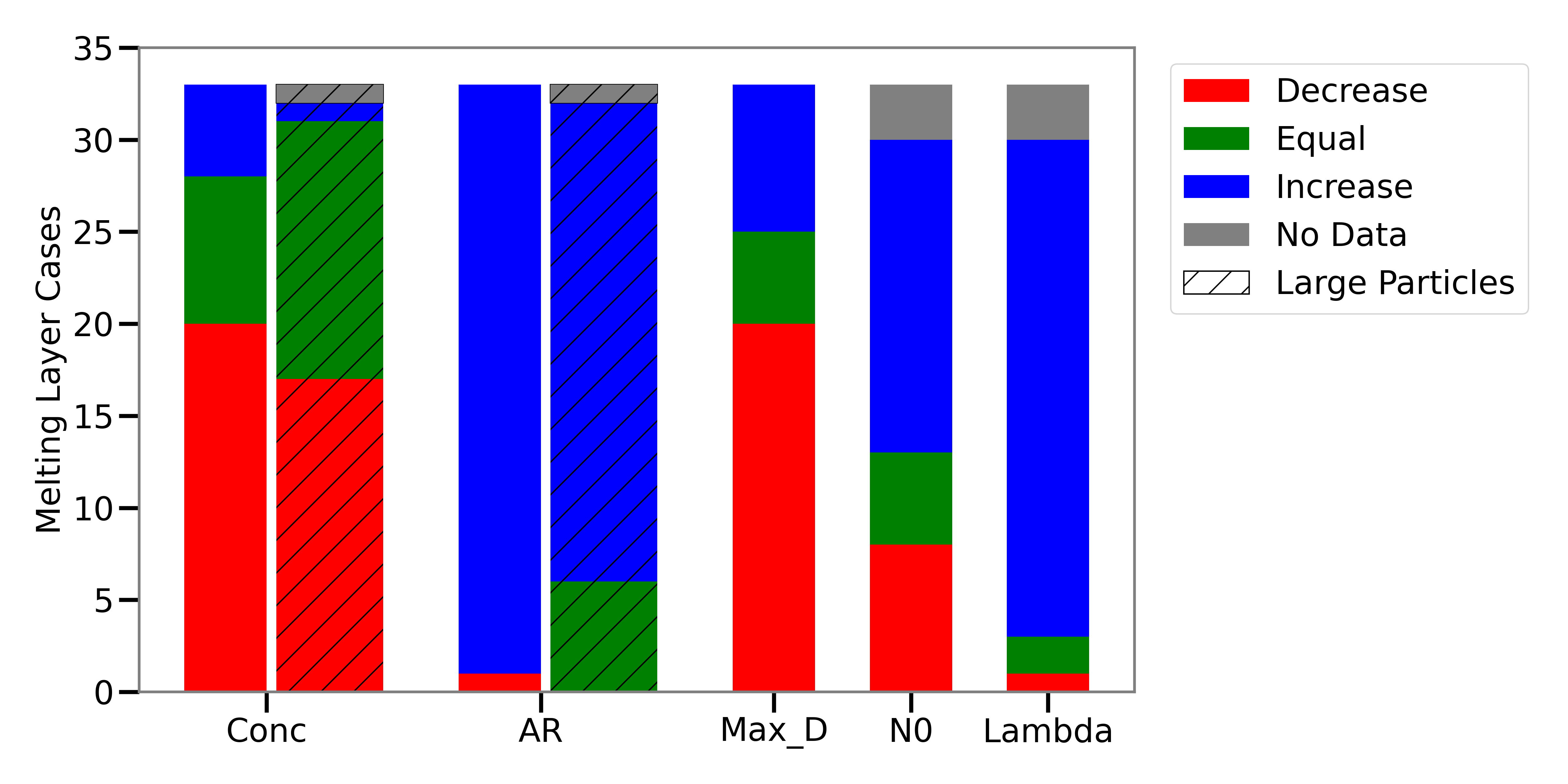 Results
Total Cases
Concentration decreases
More frequent with low relative humidity
Area ratio increases
Max diameter decreases
Exponential Fit
Slope parameter increases
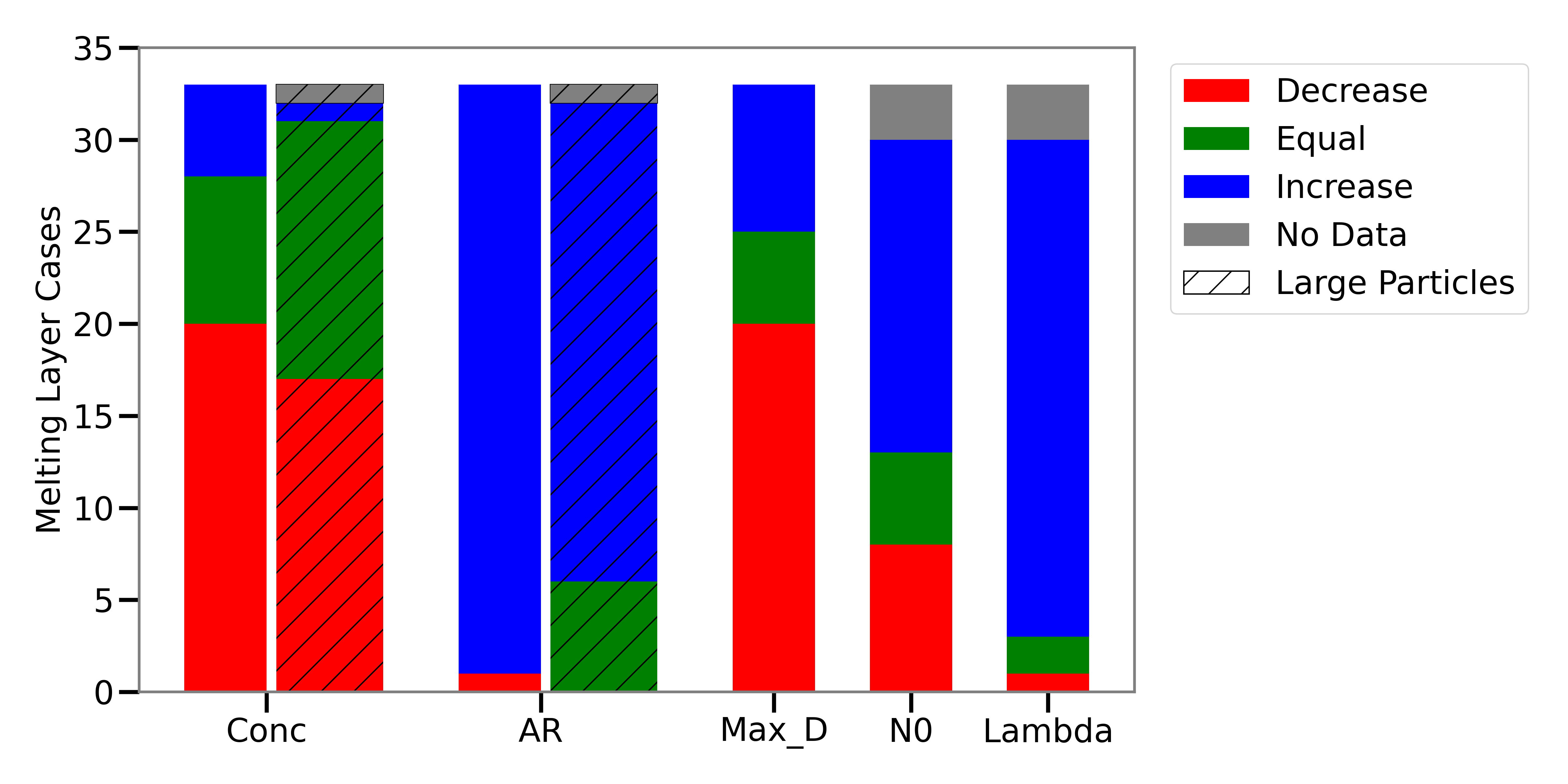 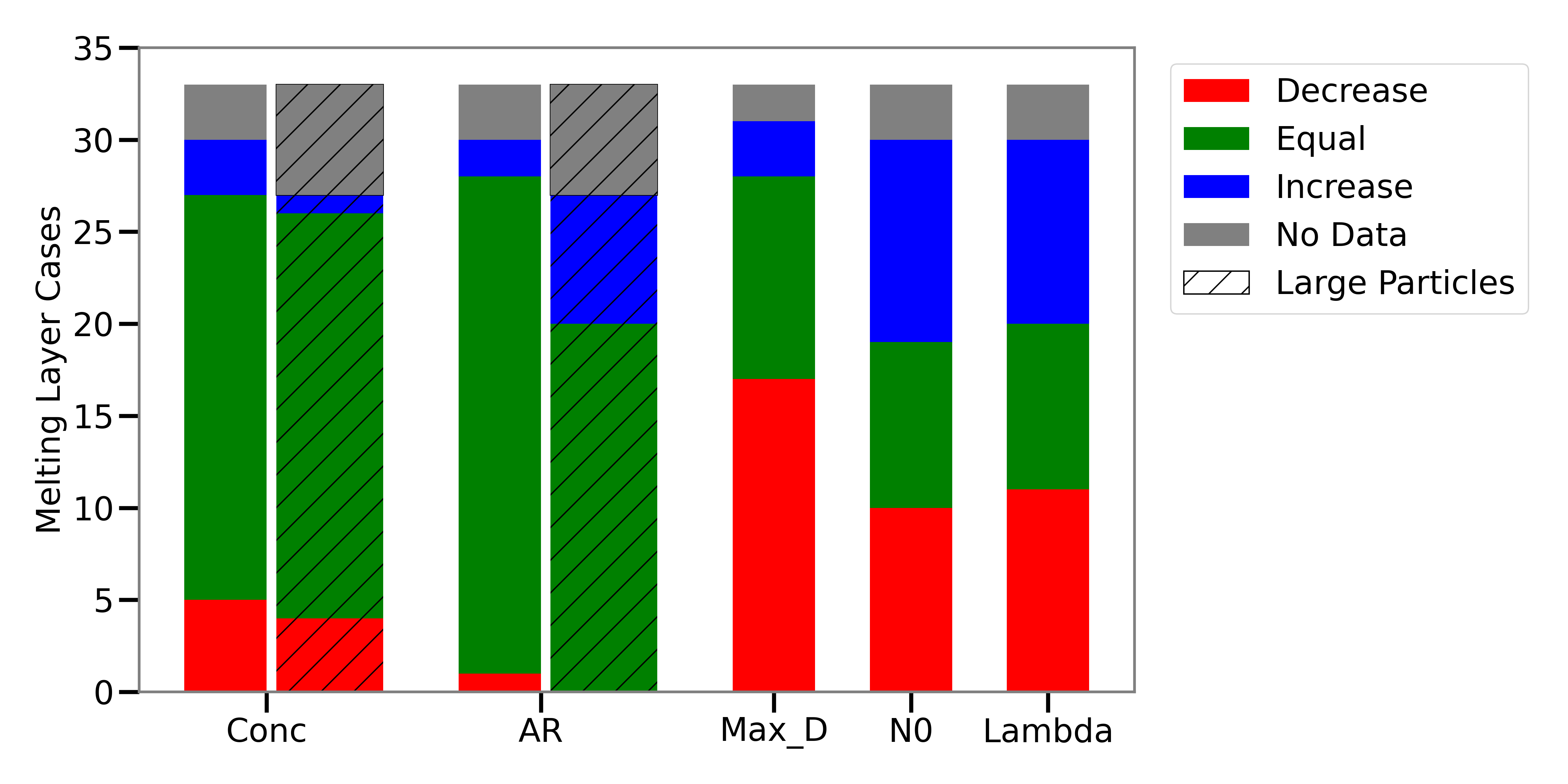 Total Cases
Conc = Concentration
AR = Area Ratio
Max_D = Maximum Diameter
N0 = Intercept Parameter
λ = Slope Parameter
Within to Below
Melting Layer
28
λ
N0
[Speaker Notes: Highlight in order left to right]
Summary Table
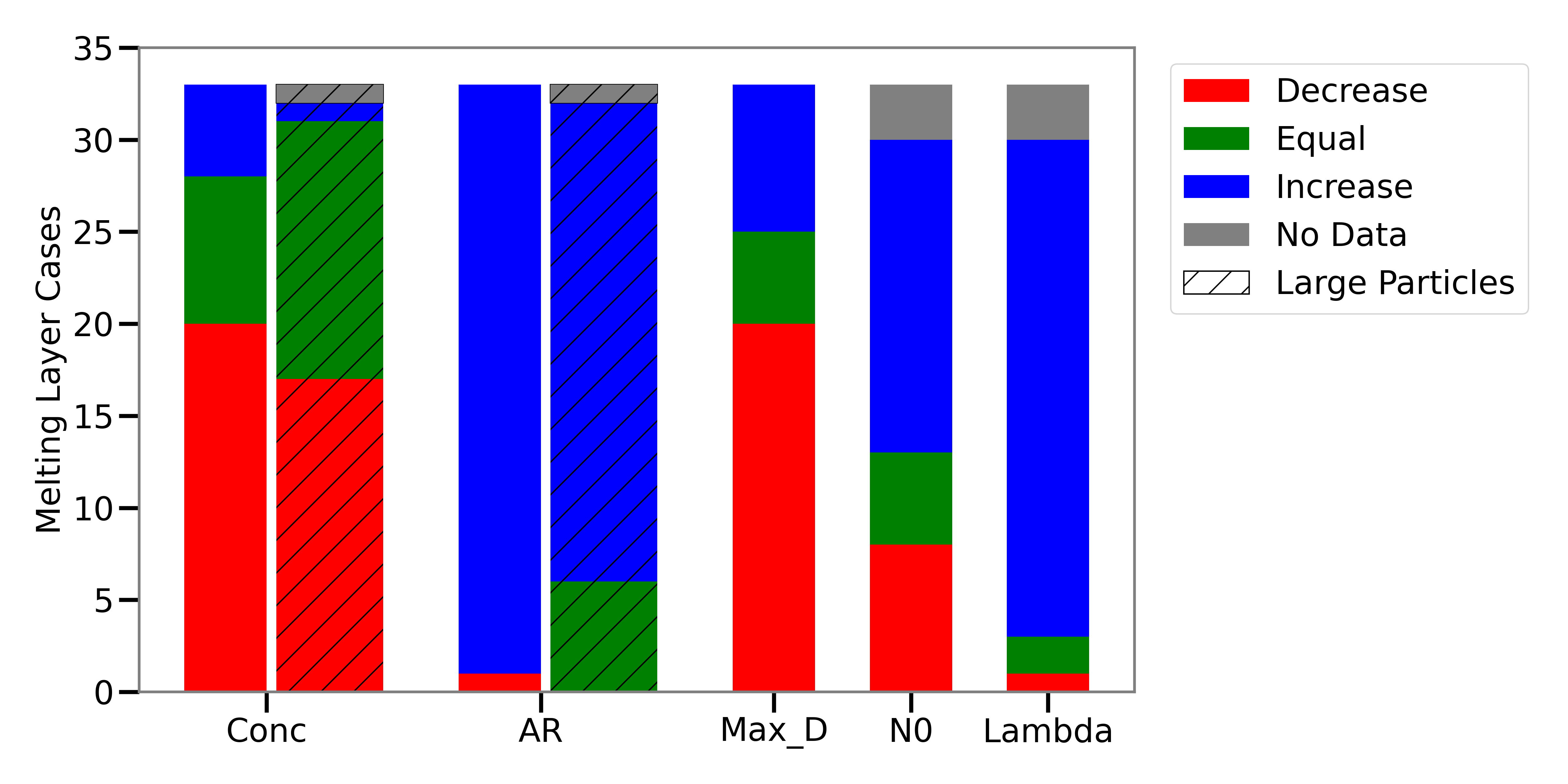 Conclusions
An increase in area ratio over a depth indicates melting is occurring.
Area ratio begins to increase below 0 °C ice-bulb isotherm.
Confirms Heymsfield et al. (2021).
Concentration of both small and large hydrometeors decreases.
Few cases have enhanced aggregation
Only 2/33 cases have a quasi-isothermal layer
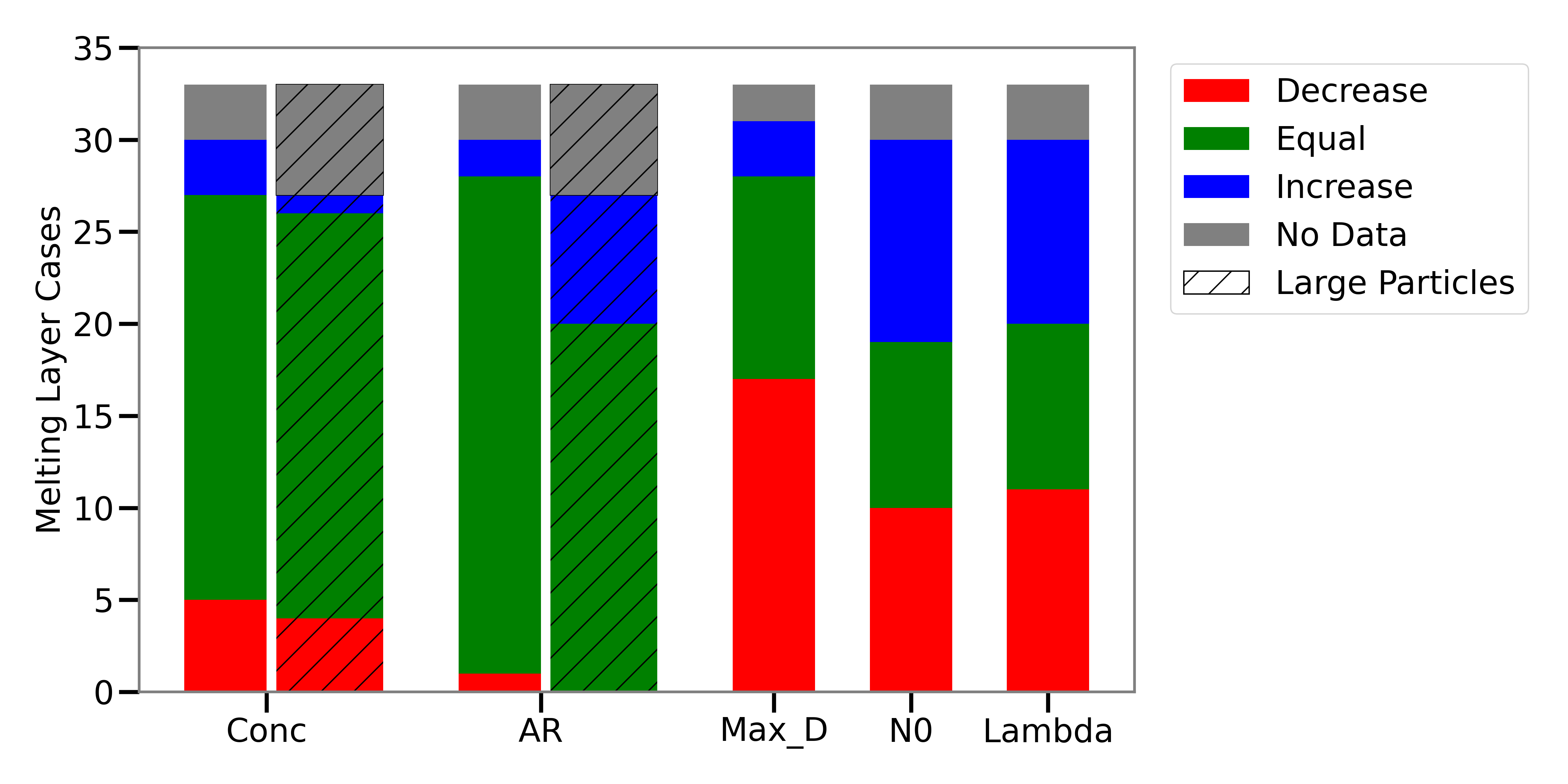 29
N0
λ
Future Work
How is the lapse rate impacted?
How do radar reflectivity changes in the melting layer compare to the observed particle spectrum changes?
How does this relate to the bright band?
What happens to hydrometeors smaller than 500 µm?
Newer probes with larger sample volume than 2D-S but higher resolution than HVPS3?
30
[Speaker Notes: A lower lapse rate would deepen the melting layer and better match results of previous studies

Why did we not see enhanced aggregation in the melting layer?]
Acknowledgements
Committee Members
Dr. David Delene, UND
Dr. Michael Poellot, UND
Dr. Andrew Heysmfield, NCAR
UND Atmospheric Sciences Department
Faculty Members
Students
Friends and Colleagues
Family
31
References
Delene, D. J., 2011: Airborne data processing and analysis software package. Earth Sci Inform, 4, 29–44, https://doi.org/10.1007/s12145-010-0061-4.
Fabry, F., and I. Zawadzki, 1995: Long-Term Radar Observations of the Melting Layer of Precipitation and Their Interpretation. Journal of the Atmospheric Sciences, 52, 838–851, https://doi.org/10.1175/1520-0469(1995)052<0838:LTROOT>2.0.CO;2.
Gorgucci, E., L. Baldini, and V. Chandrasekar, 2006: What Is the Shape of a Raindrop? An Answer from Radar Measurements. Journal of the Atmospheric Sciences, 63, 3033–3044, https://doi.org/10.1175/JAS3781.1.
Heymsfield, A. J., and J. L. Parrish, 1978: A Computational Technique for Increasing the Effective Sampling Volume of the PMS Two-Dimensional Particle Size Spectrometer. Journal of Applied Meteorology and Climatology, 17, 1566–1572, https://doi.org/10.1175/1520-0450(1978)017<1566:ACTFIT>2.0.CO;2.
——, ——, M. R. Poellot, and N. Wood, 2015: Observations of Ice Microphysics through the Melting Layer. Journal of the Atmospheric Sciences, 72, 2902–2928, https://doi.org/10.1175/JAS-D-14-0363.1.
——, ——, A. Theis, and C. Schmitt, 2021: Survival of Snow in the Melting Layer: Relative Humidity Influence. Journal of the Atmospheric Sciences, https://doi.org/10.1175/JAS-D-20-0353.1.
Igel, A. L., and S. C. van den Heever, 2014: The role of latent heating in warm frontogenesis: The Role of Latent Heating in Warm Frontogenesis. Q.J.R. Meteorol. Soc., 140, 139–150, https://doi.org/10.1002/qj.2118.
Iversen, E. C., G. Thompson, and B. E. Nygaard, 2021: Improvements to melting snow behavior in a bulk microphysics scheme. Atmospheric Research, 253, 105471, https://doi.org/10.1016/j.atmosres.2021.105471.
Kain, J. S., S. M. Goss, and M. E. Baldwin, 2000: The Melting Effect as a Factor in Precipitation-Type Forecasting. Weather and Forecasting, 15, 700–714, https://doi.org/10.1175/1520-0434(2000)015<0700:TMEAAF>2.0.CO;2.
Marshall, J. S., and W. M. K. Palmer, 1948: THE DISTRIBUTION OF RAINDROPS WITH SIZE. Journal of the Atmospheric Sciences, 5, 165–166, https://doi.org/10.1175/1520-0469(1948)005<0165:TDORWS>2.0.CO;2.
Mitra, S. K., O. Vohl, M. Ahr, and H. R. Pruppacher, 1990: A Wind Tunnel and Theoretical Study of the Melting Behavior of Atmospheric Ice Particles. IV: Experiment and Theory for Snow Flakes. Journal of the Atmospheric Sciences, 47, 584–591, https://doi.org/10.1175/1520-0469(1990)047<0584:AWTATS>2.0.CO;2.
Stewart, R. E., J. D. Marwitz, J. C. Pace, and R. E. Carbone, 1984: Characteristics through the Melting Layer of Stratiform Clouds. Journal of the Atmospheric Sciences, 41, 3227–3237, https://doi.org/10.1175/1520-0469(1984)041<3227:CTTMLO>2.0.CO;2.
Willis, P. T., and A. J. Heymsfield, 1989: Structure of the Melting Layer in Mesoscale Convective System Stratiform Precipitation. Journal of the Atmospheric Sciences, 46, 2008–2025, https://doi.org/10.1175/1520-0469(1989)046<2008:SOTMLI>2.0.CO;2.
 Psychrometric formula - Glossary of Meteorology. https://glossary.ametsoc.org/wiki/Psychrometric_formula (Accessed May 2, 2022).
32
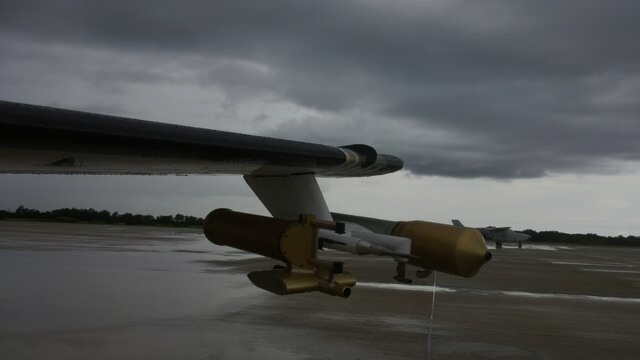 QUESTIONS?
Ice-bulb Comparison
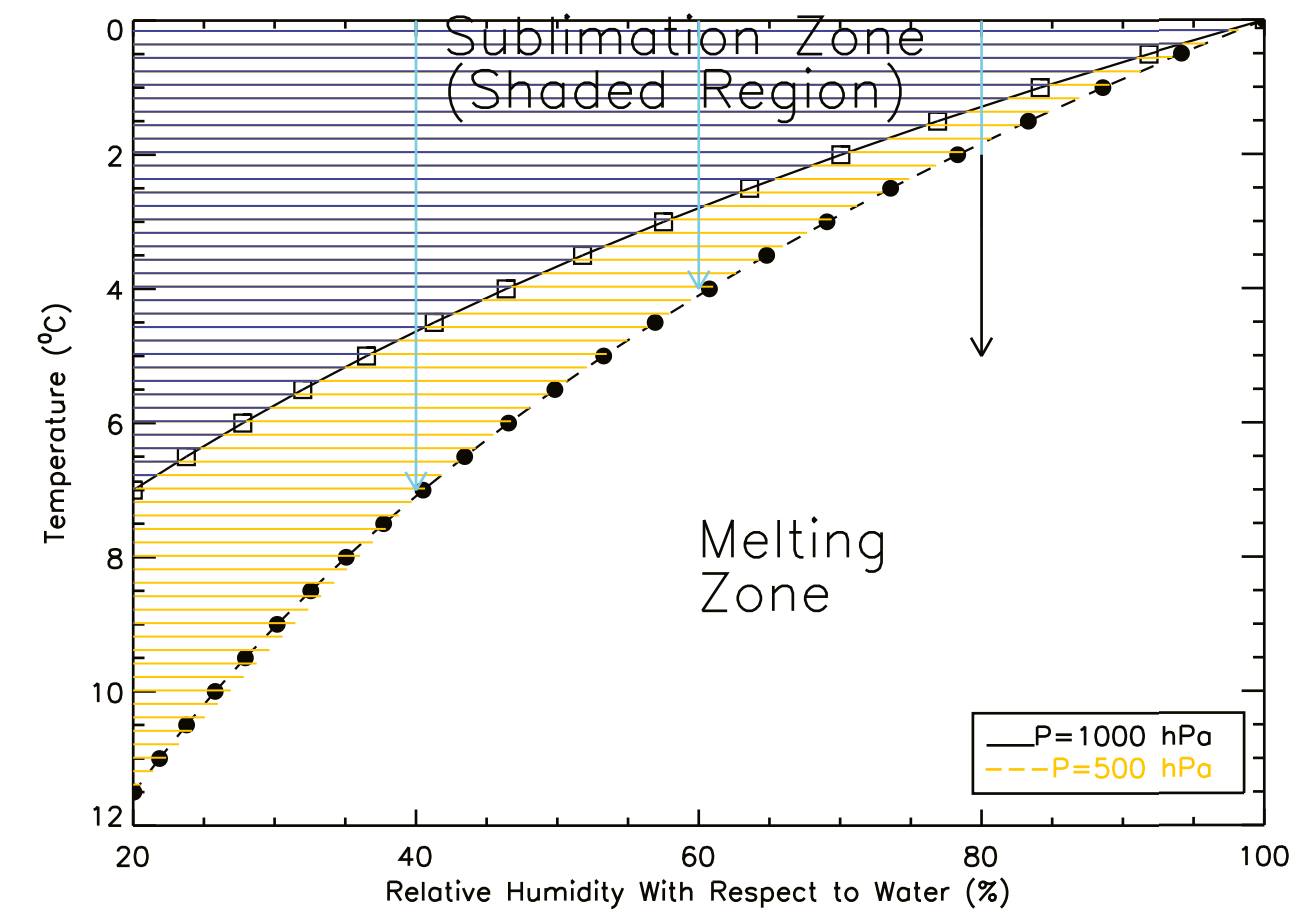 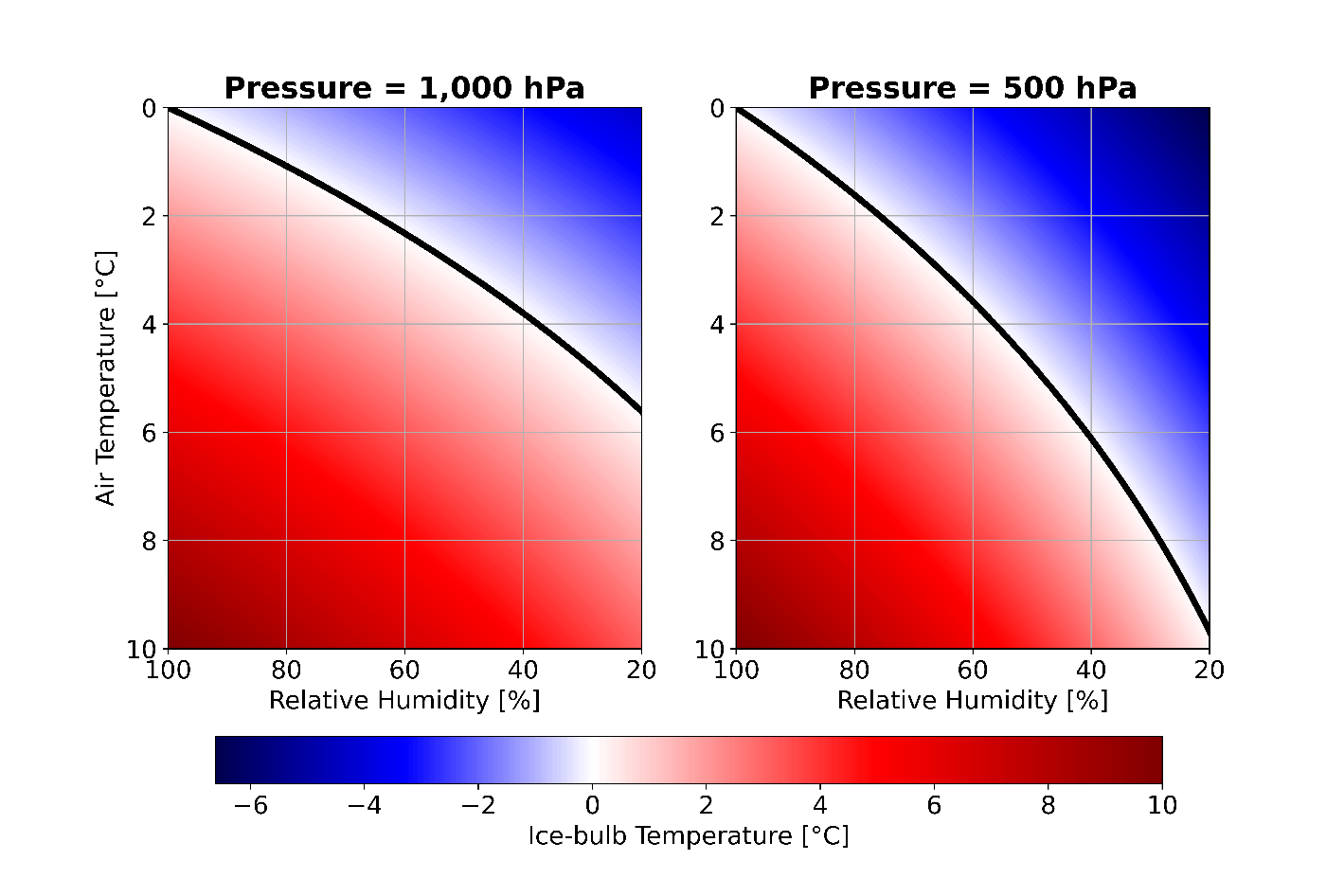 1 °C
1.8 °C
34
Ice-bulb Temperature
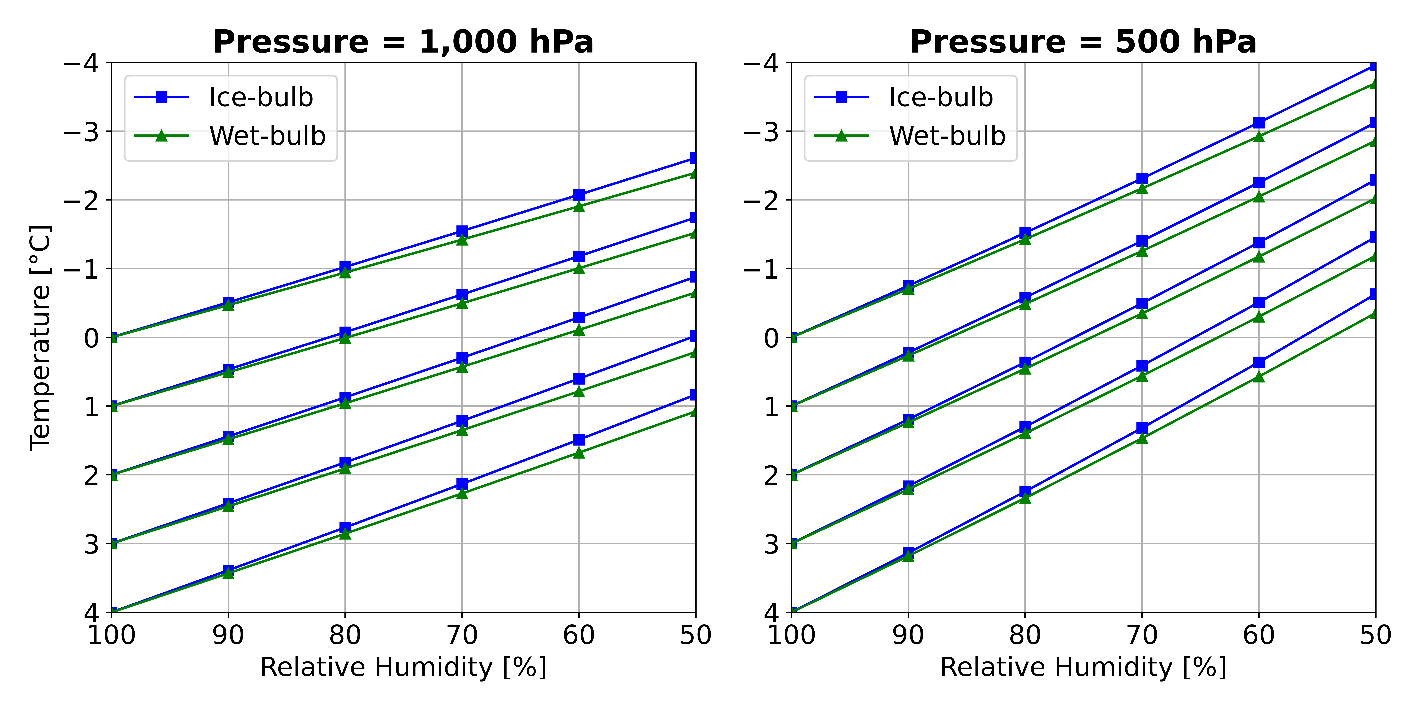 35
Ice-bulb Derivation
36
2D-S vs. HVPS3
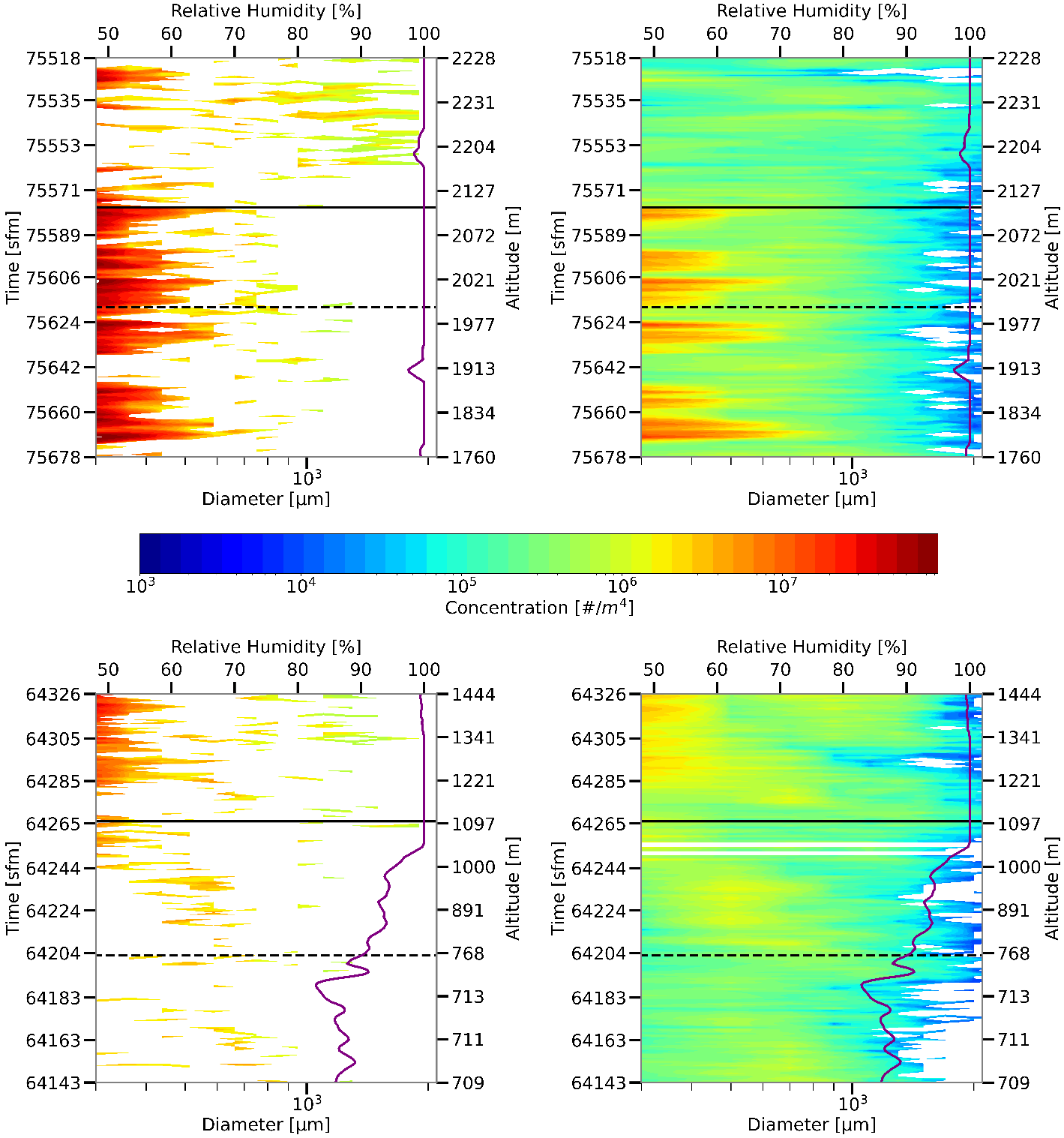 Zero counts in 2D-S
37
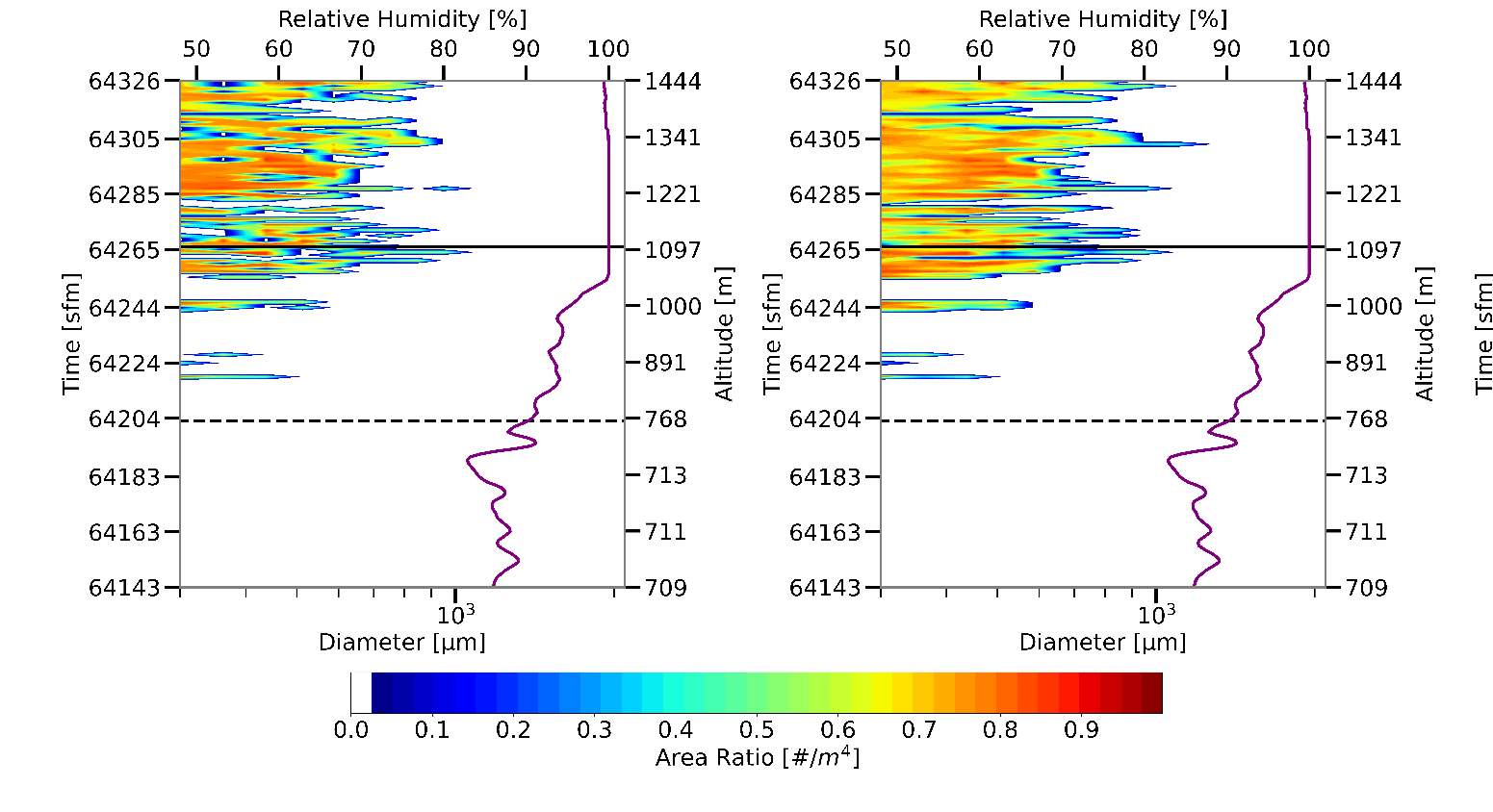 38
Pixels Necessary for Area Ratio Analysis
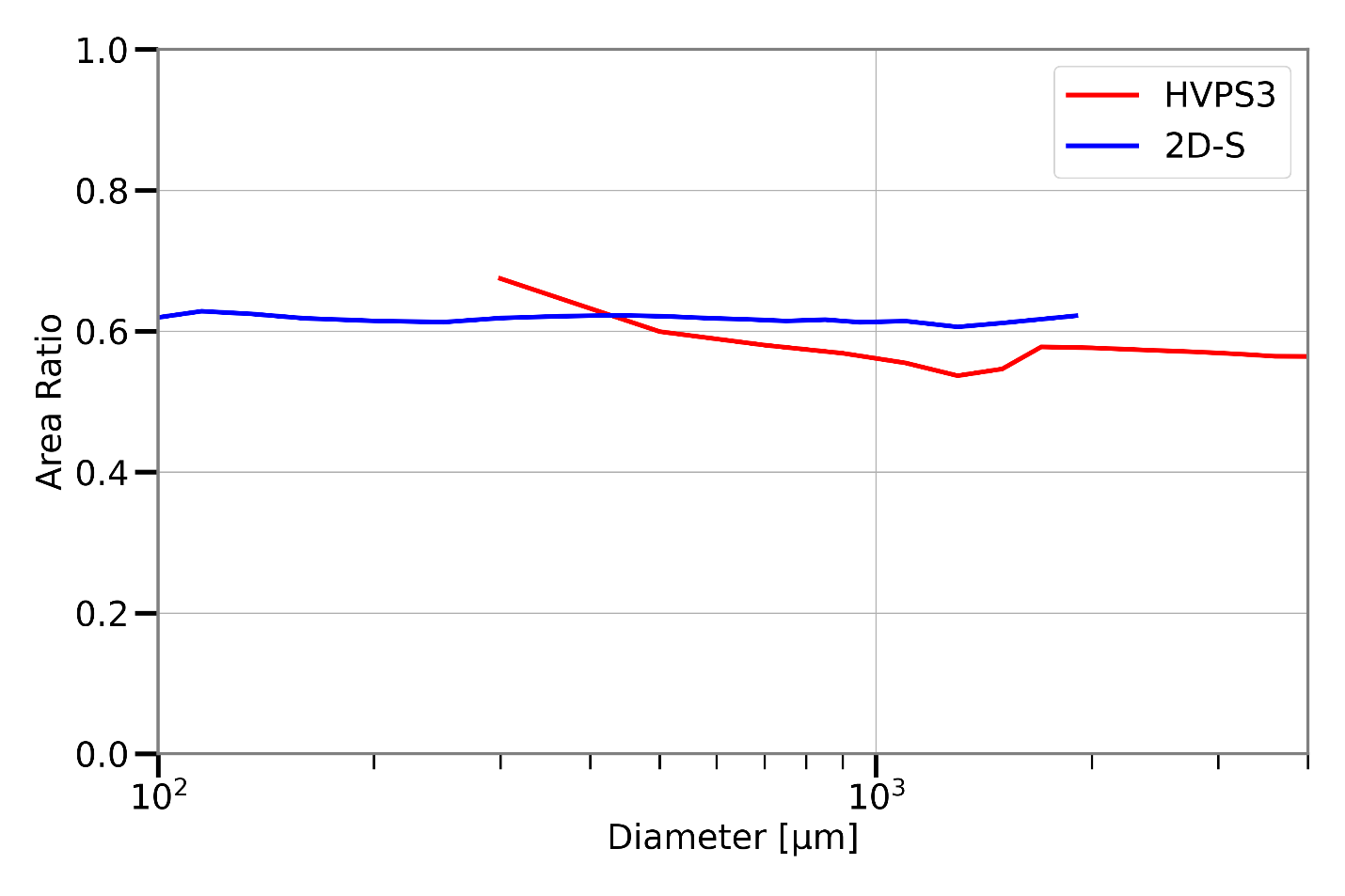 39
Melting Layer Cases
40
Liquid Water Content: 12 November 2015
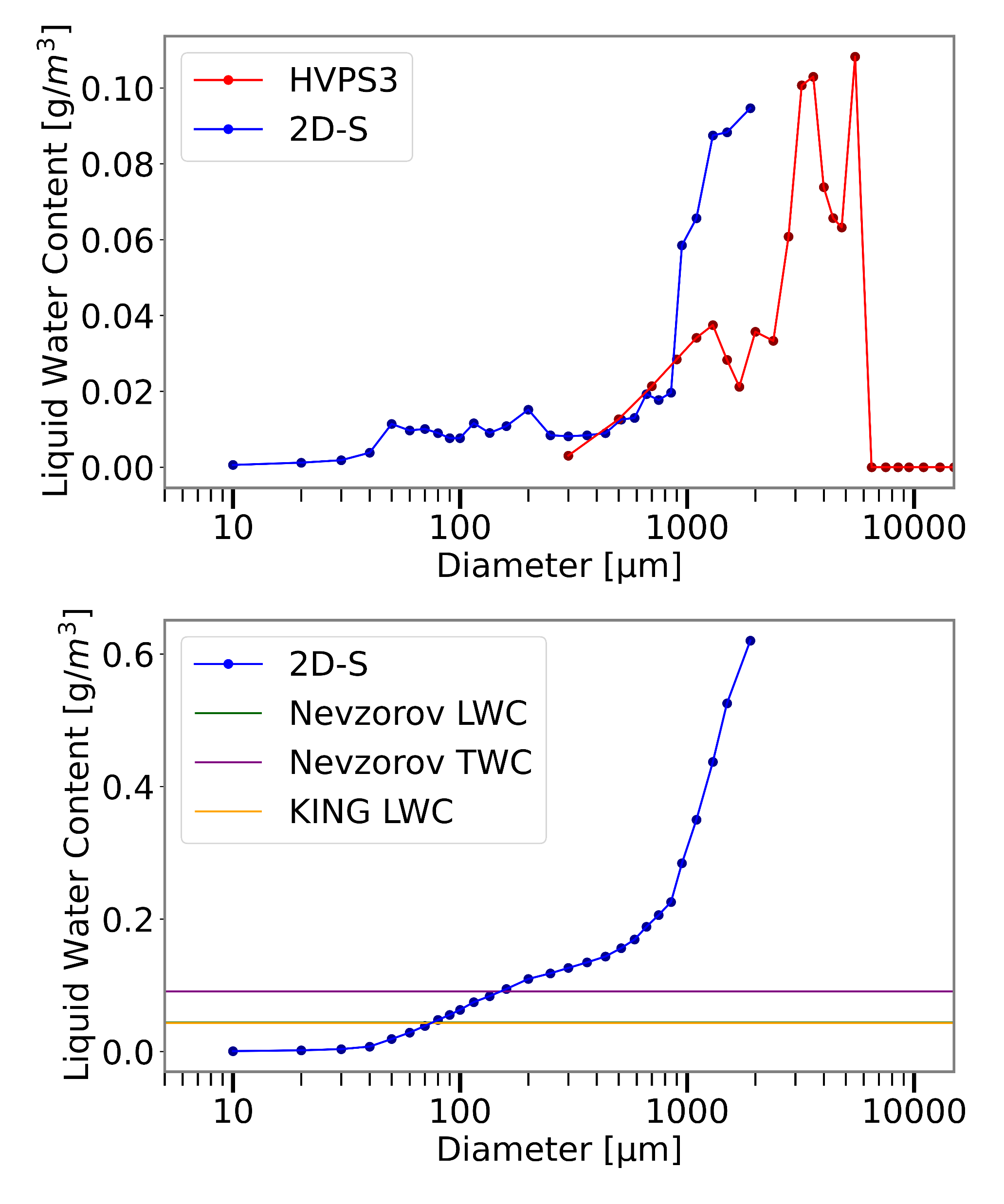 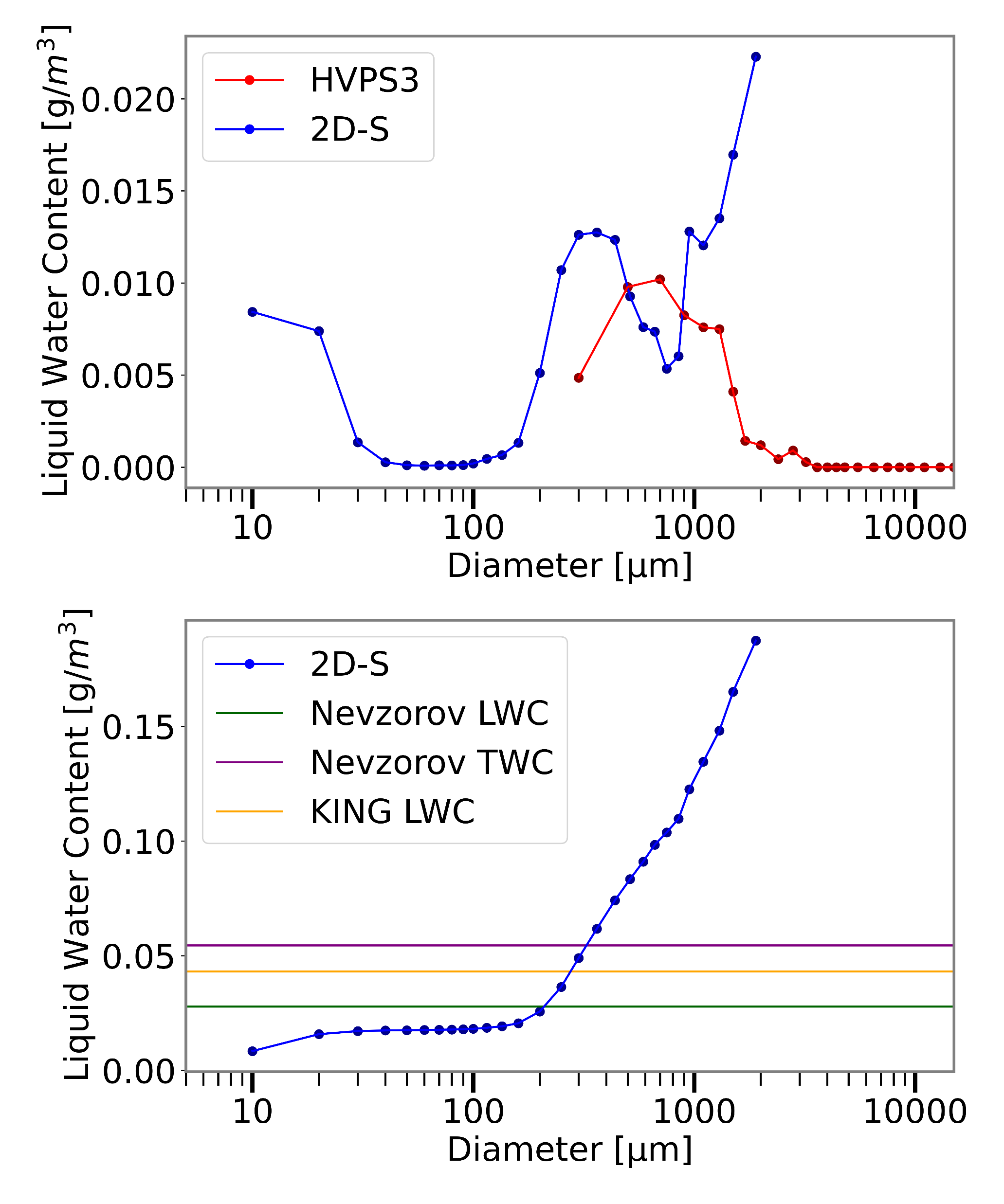 41
Liquid Water Content: 12 November 2015
42
One Melting Layer Sampled Twice During MC3E
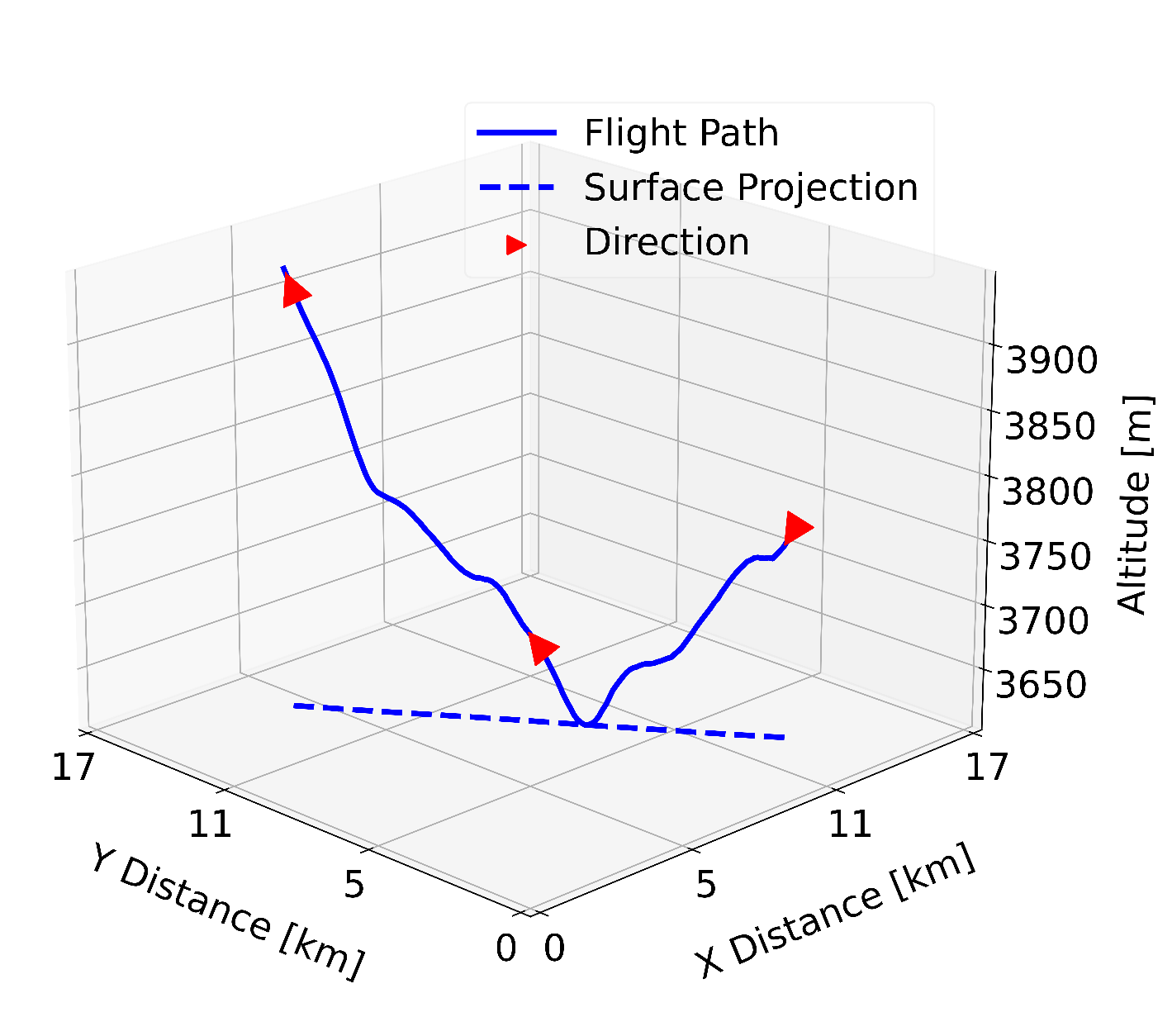 Melting layer top around 3,750 m 
Depths of 133 m (descent) and 123 m (ascent)
RH of 83% and 79%
0 °C isotherm is 235 m higher during the ascent
43
Ascent
Descent
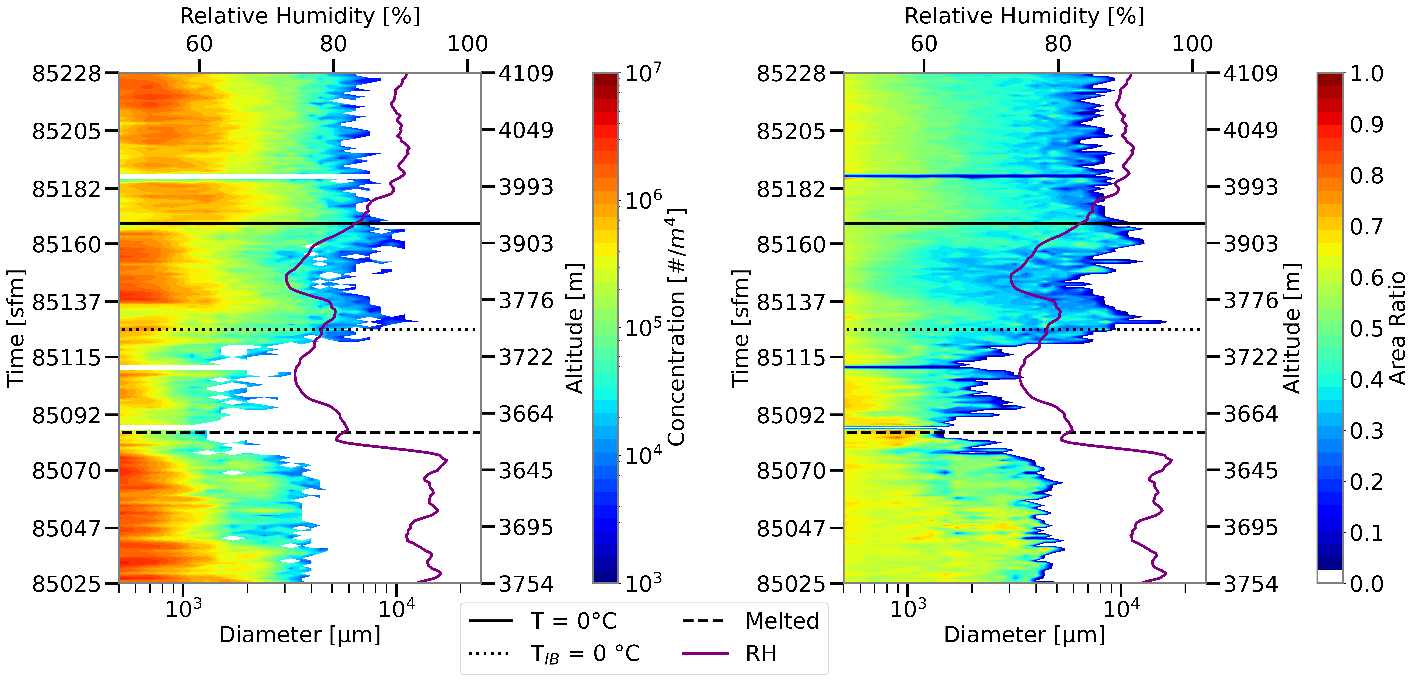 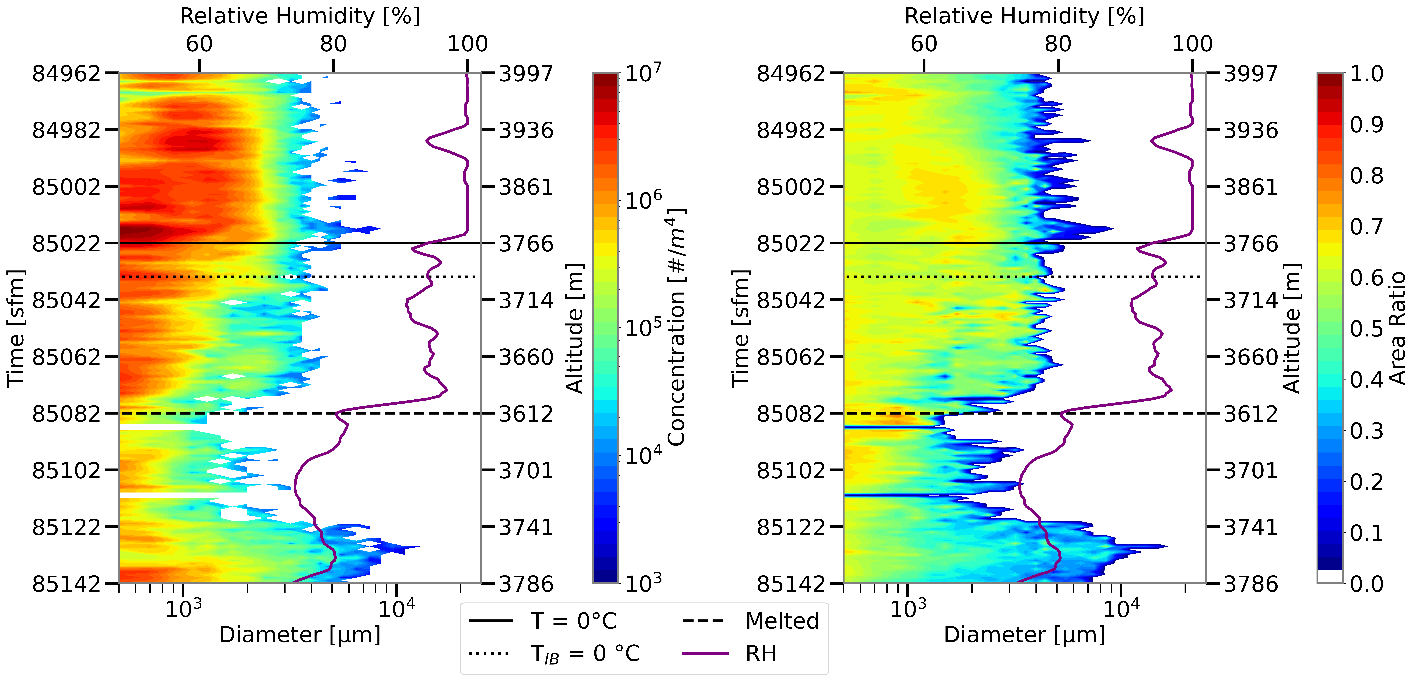 44
IPHEX_Spi-Asc_100RH
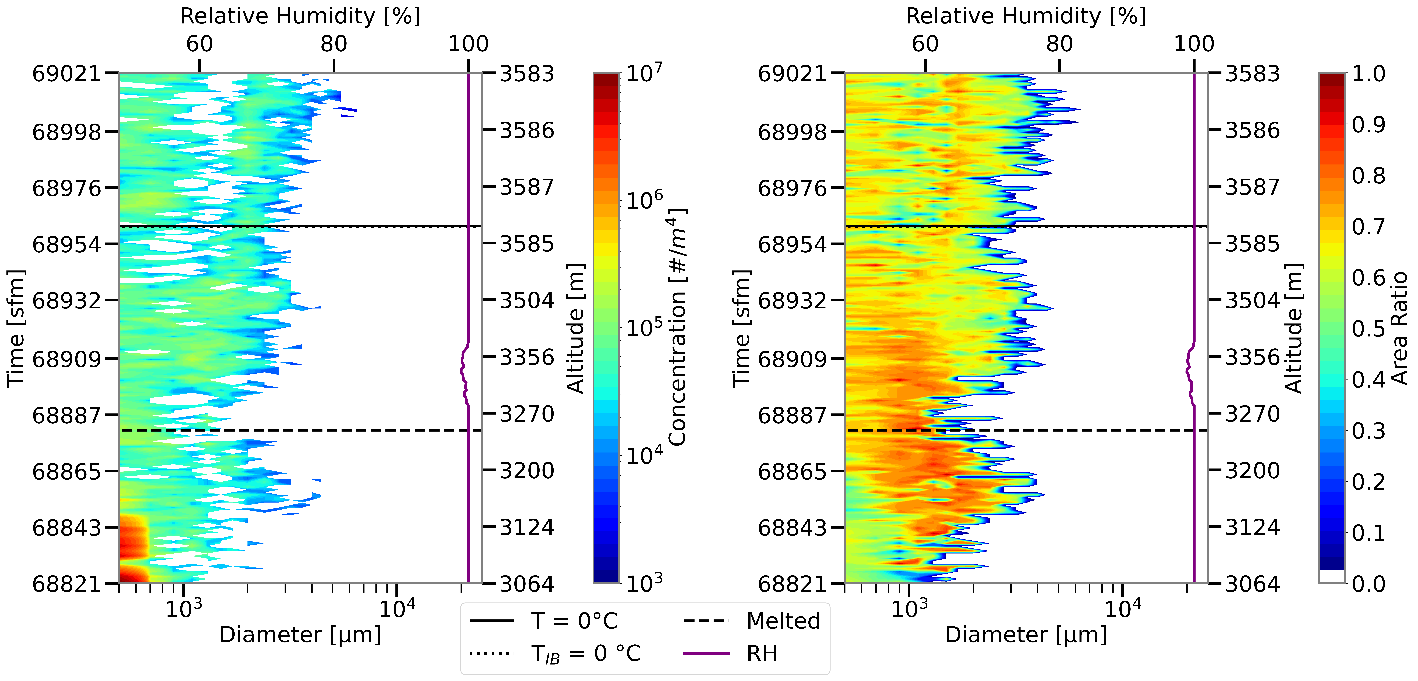 45
IPHEX_Ram-Asc_92RH
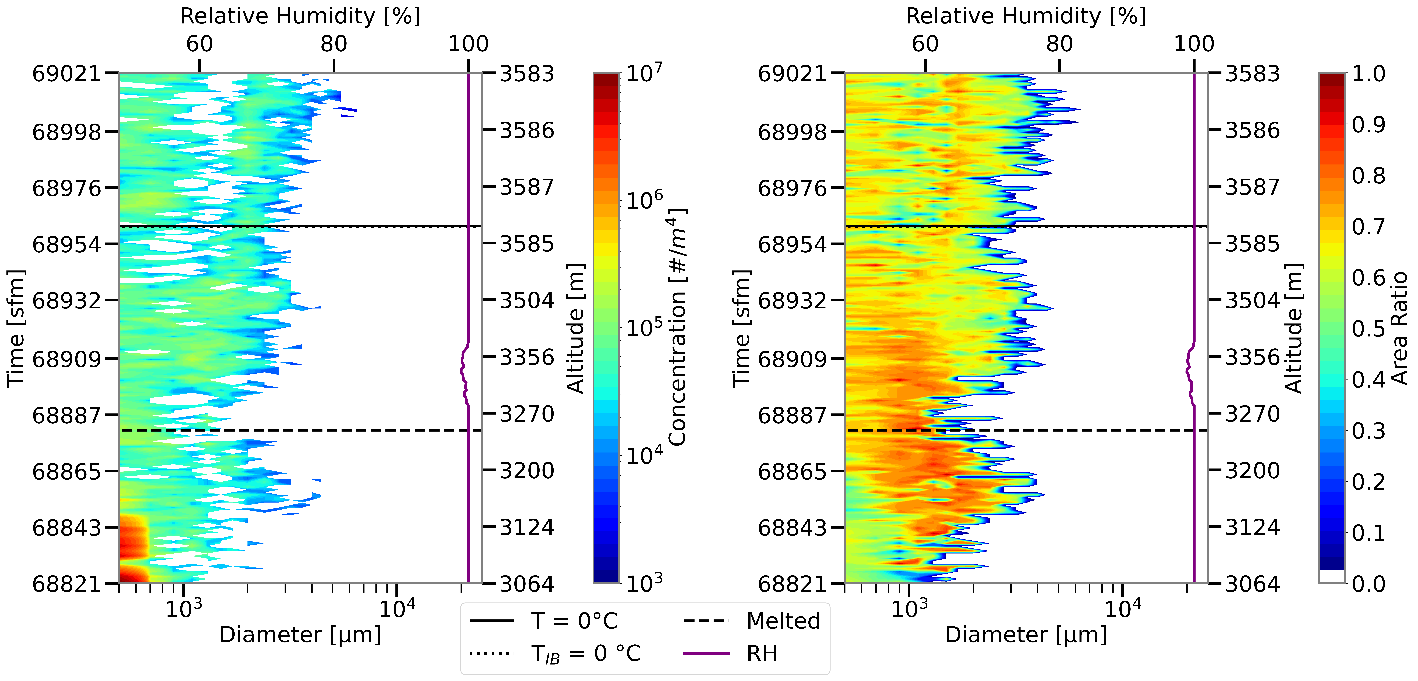 46
OLYMPEX_Spi-Des_100RHa
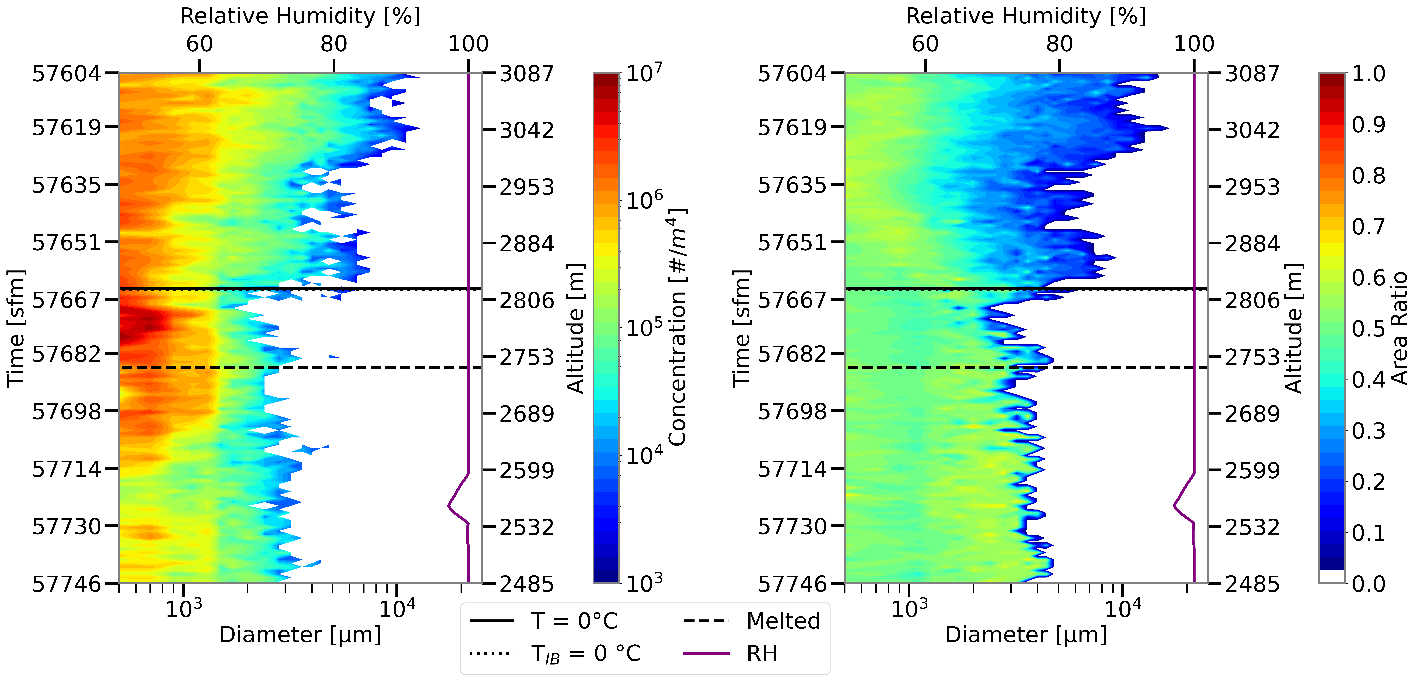 47
GCPEX_Ram-Des_71RH
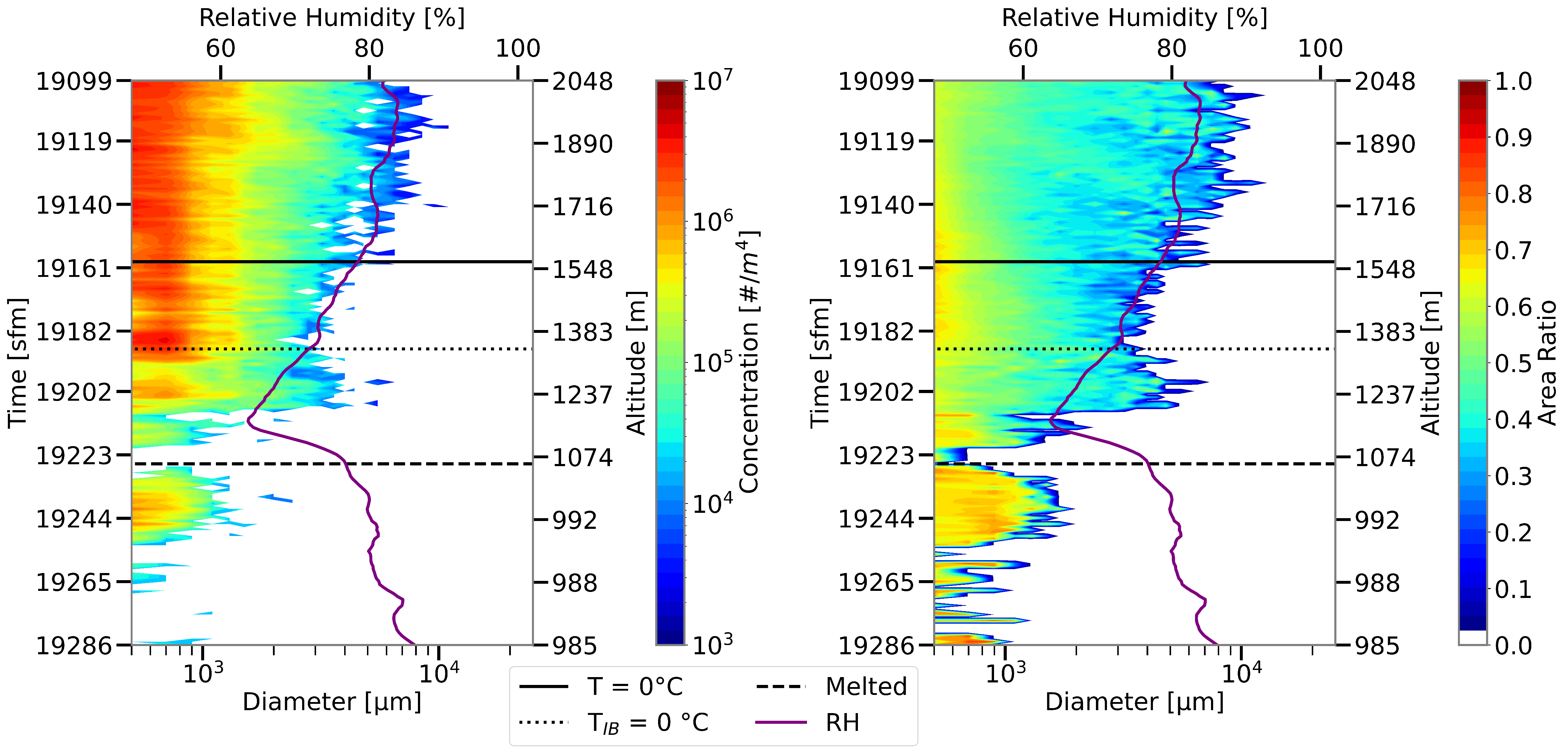 48
IPHEX_Ram-Asc-92RH
49
[Speaker Notes: Lapse rate decreases at the onset of melting]